Preliminary Design Review
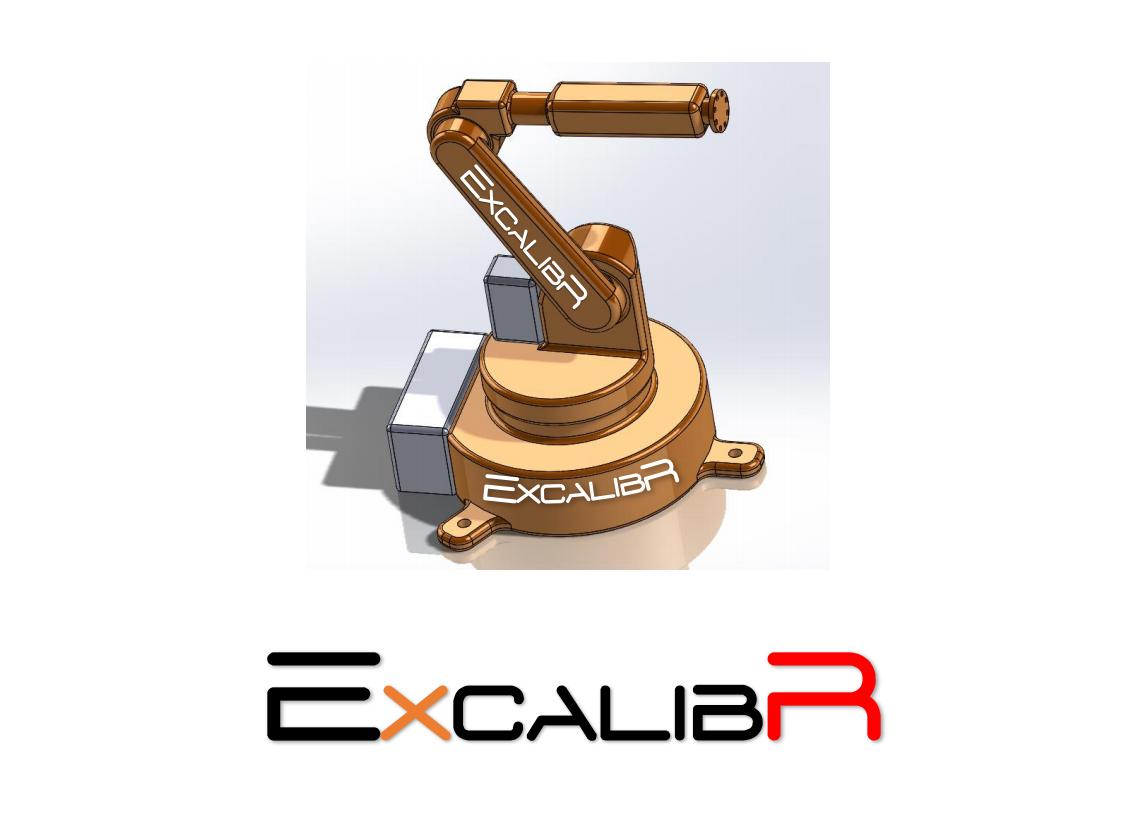 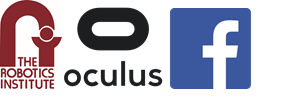 Team G
Meet The Team
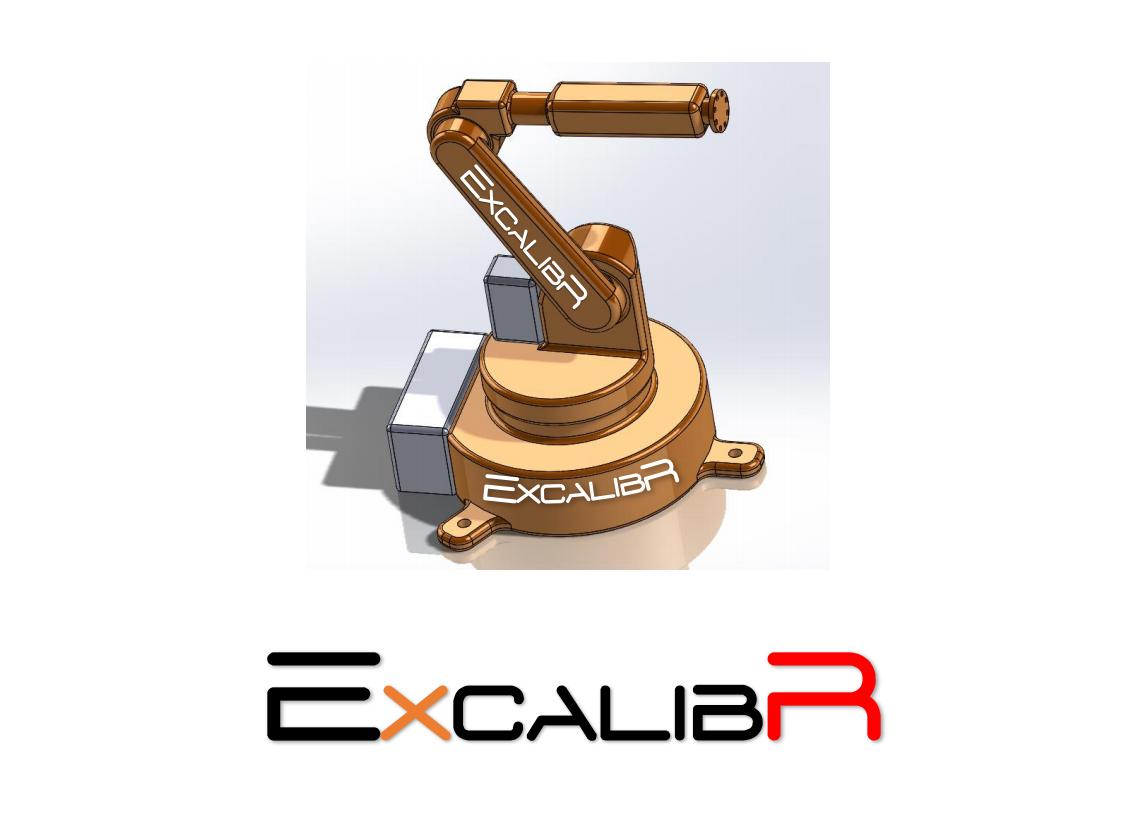 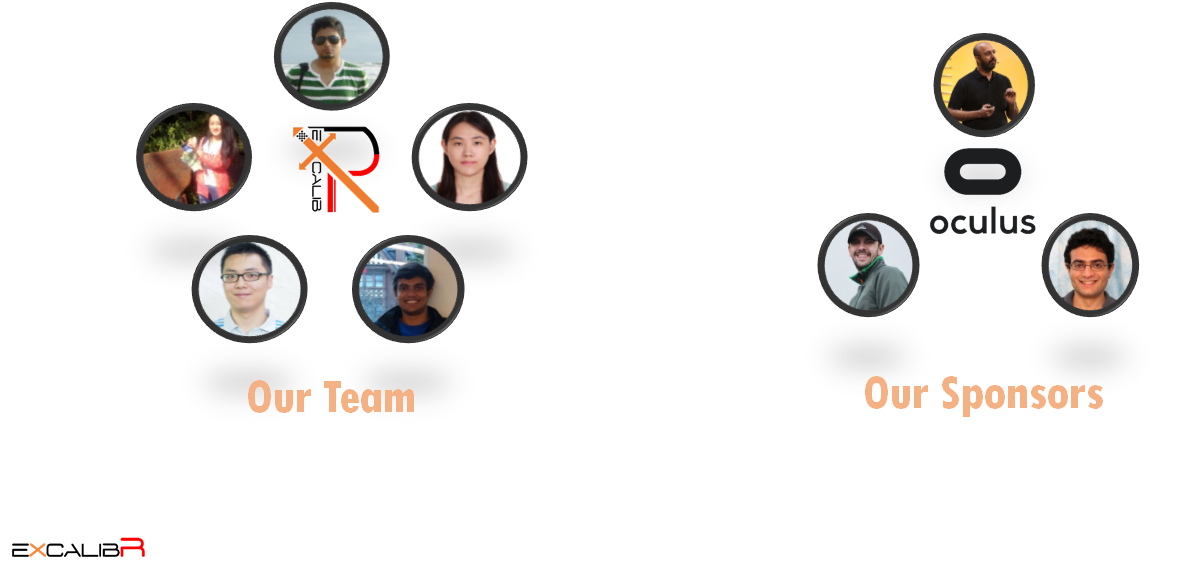 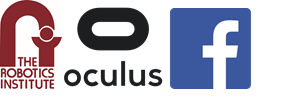 Project Description
Oculus Research, Pittsburgh is building a multi-sensor capture system consisting of a large number of sensors to perform very accurate motion tracking and 3D reconstruction.

The scope of the project involves calibrating sensors accurately using a robotic arm and a calibration target, which would be attached to the end effector of the robotic arm. The target would move around in the capture system. Cameras would be located on the circumference of the capture space, which would collect images of the target in multiple positions and this data would be used to calibrate the system.

The calibration process would involve four methods, namely: geometric calibration of the cameras, estimation of the illumination: light field calibration, photometric calibration of the cameras and acoustic calibration of the microphones.
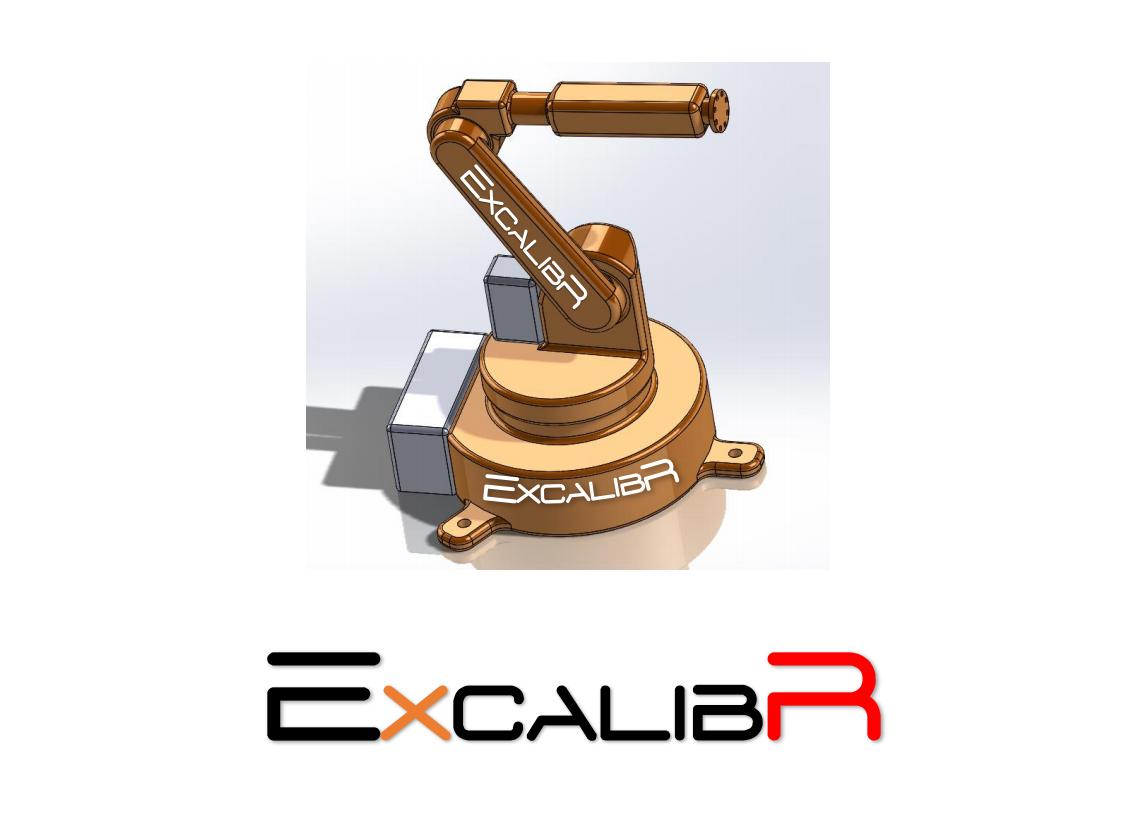 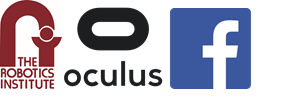 Use Case
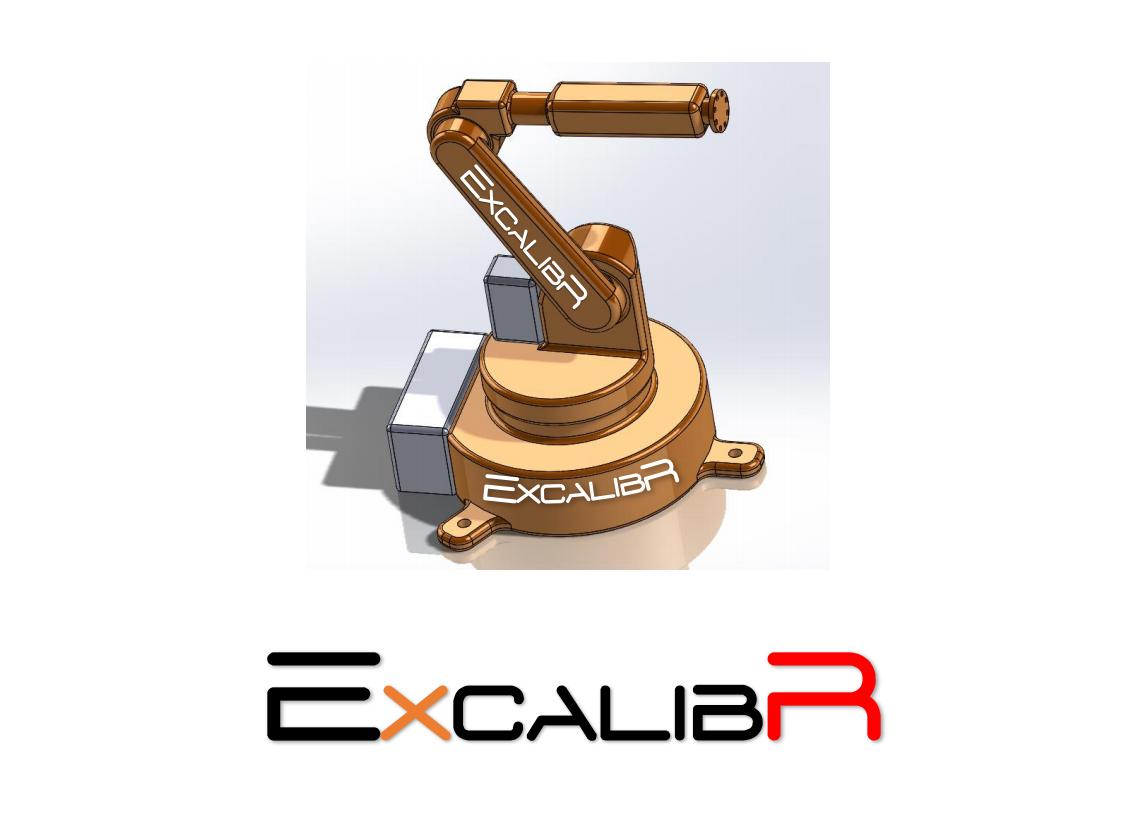 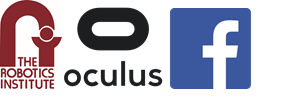 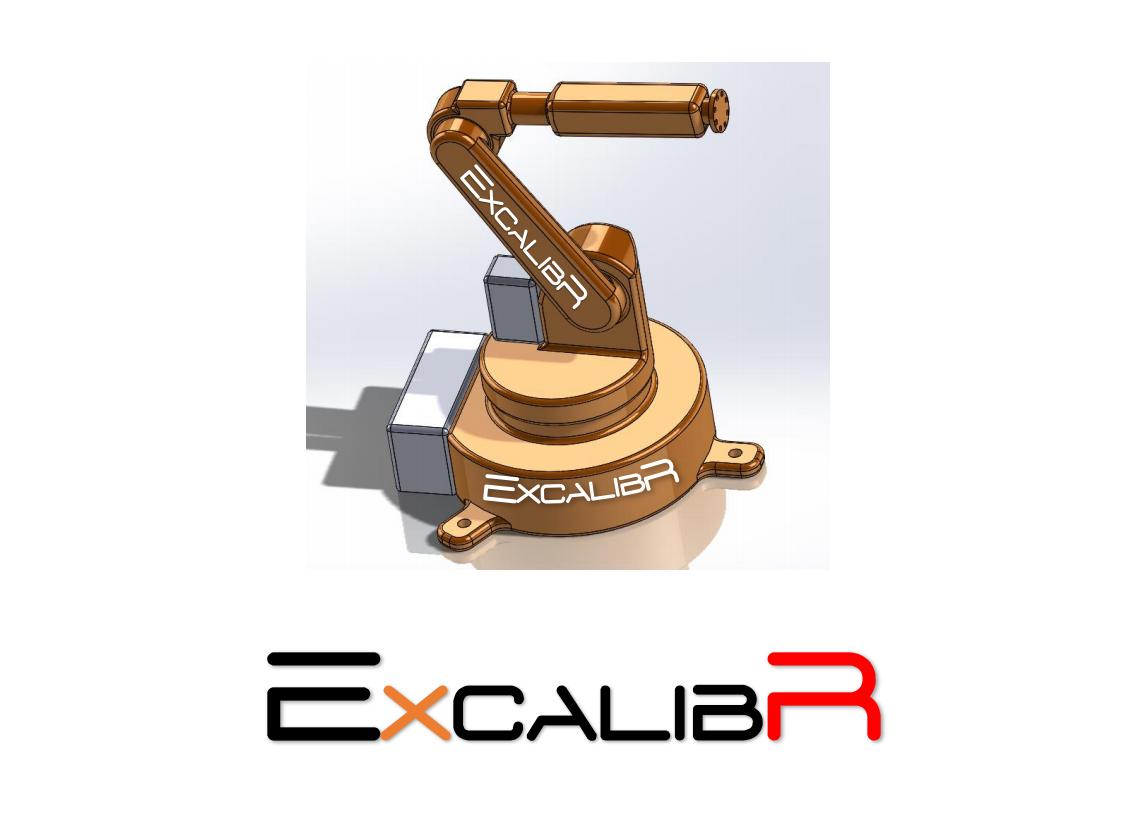 The "room" is a unique capture space equipped with a multitude of audiovisual sensors: cameras and microphones for 3D reconstruction. 

It provides an immersive telepresence experience for a variety of applications ranging from board meetings to social interactions, but accurate calibration of such a multitude of sensors is very challenging. 

 Excalibr Co. has come up with a solution for this problem by using a 6 DOF robotic arm to achieve accurate calibration of the system. 

The Excalibr system focuses on achieving unprecedented accuracy for all four aspects of calibration: geometric, photometric, lightfield and acoustic. 

The accuracy of calibration achieved by Excalibr, enables it to be used for super immersive virtual reality, with features which are hard to distinguish from the real thing.
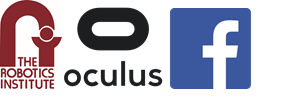 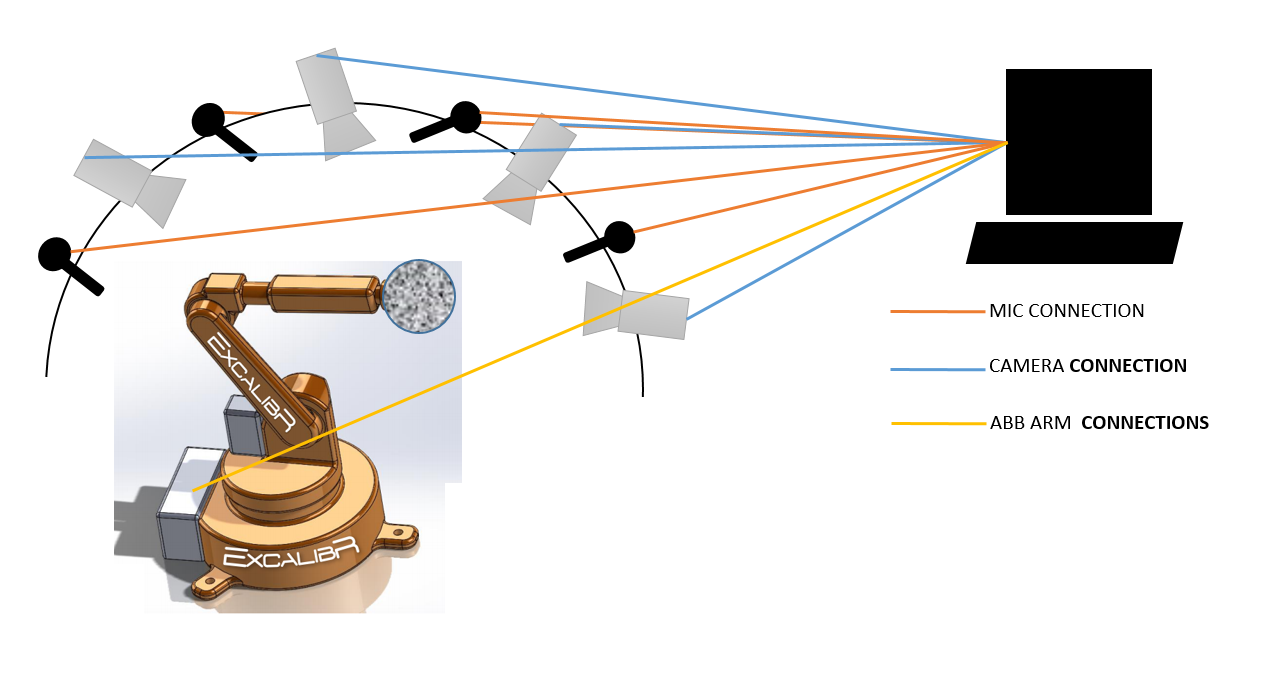 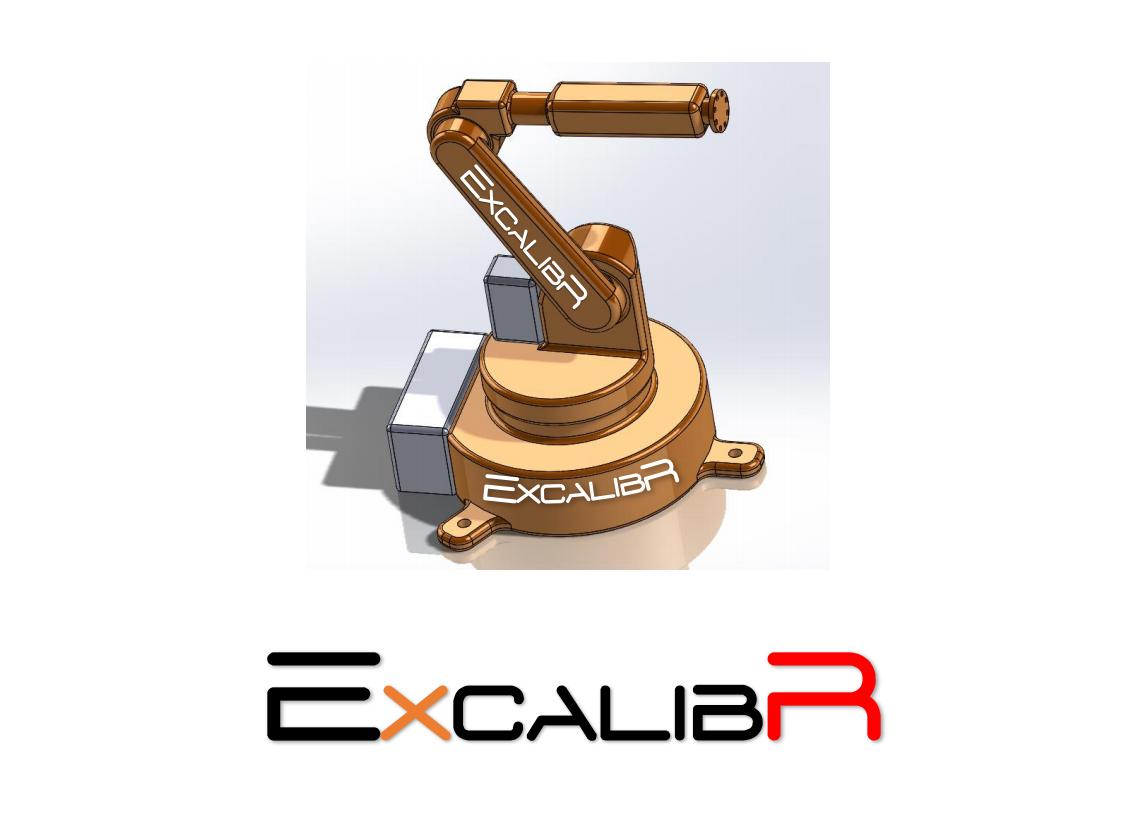 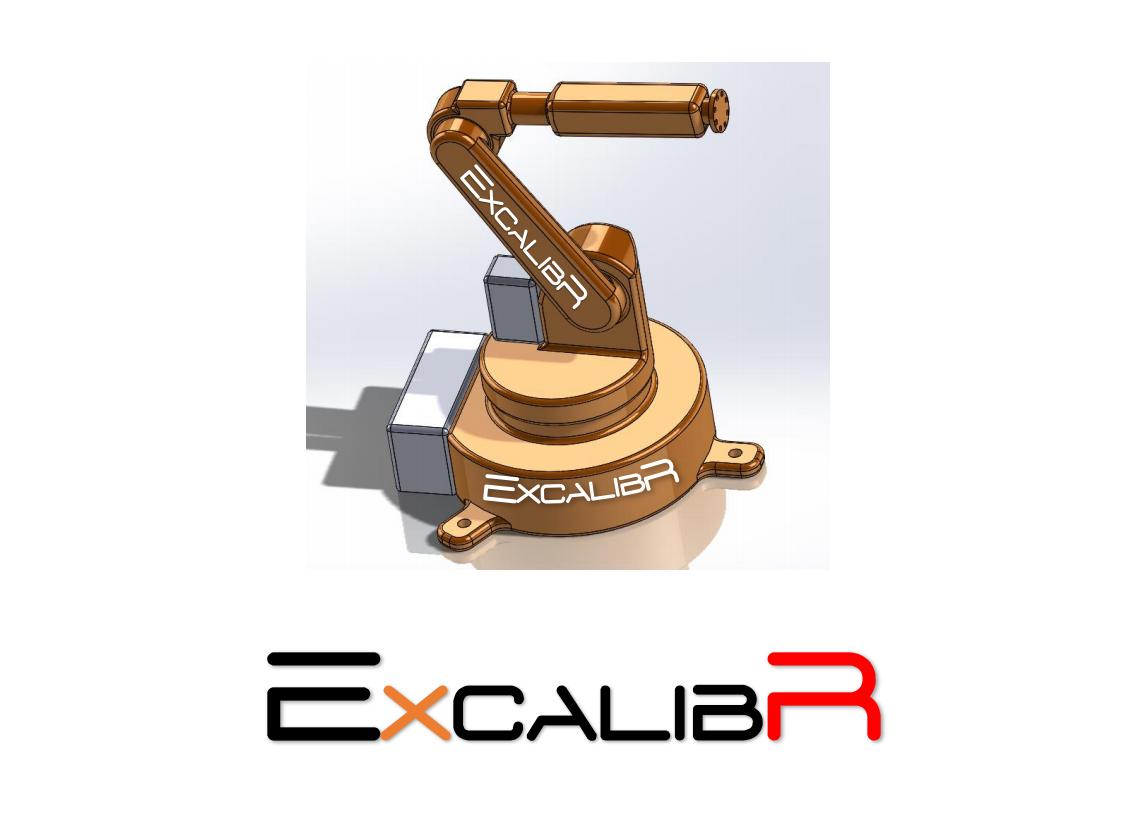 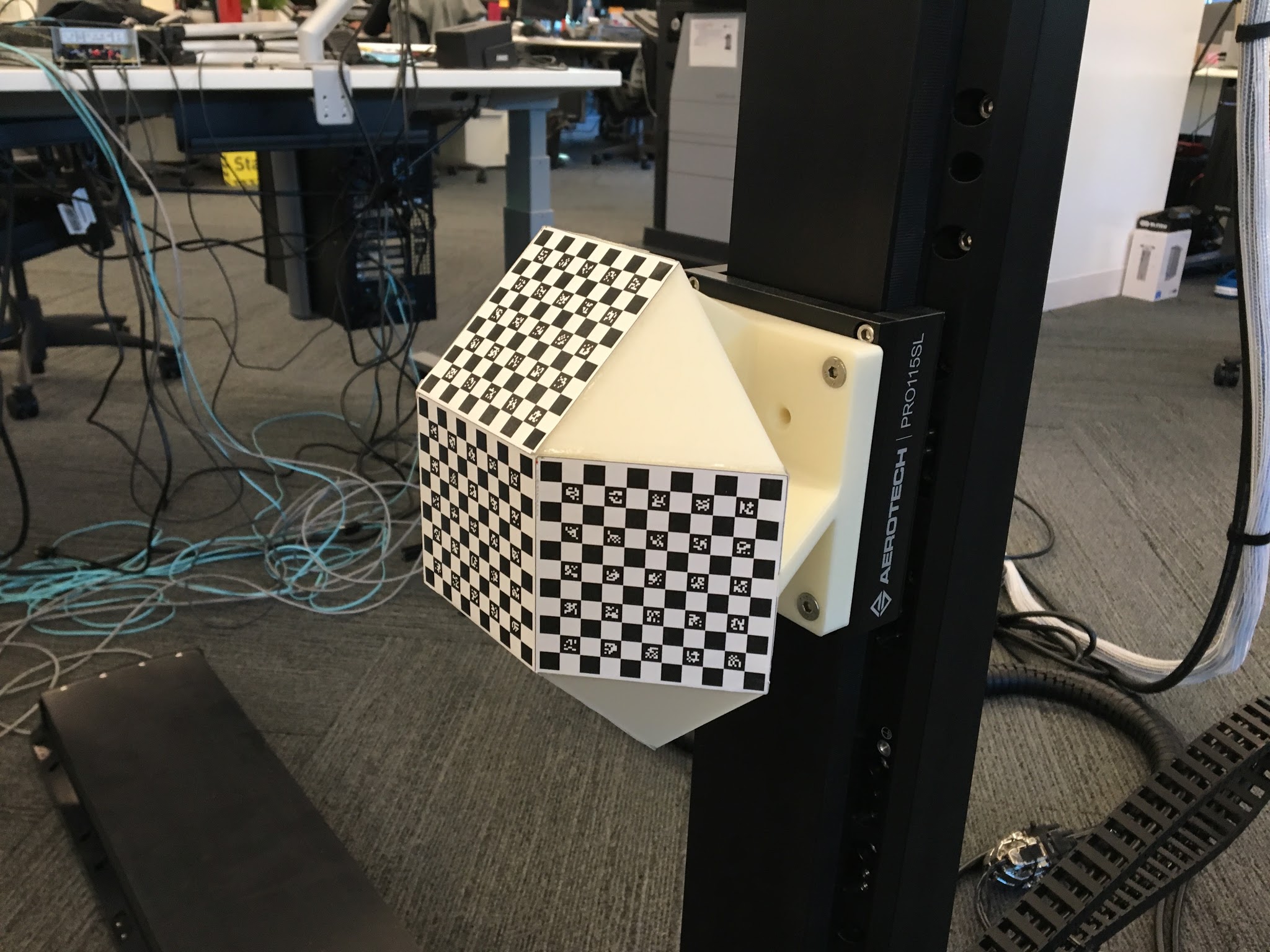 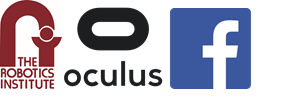 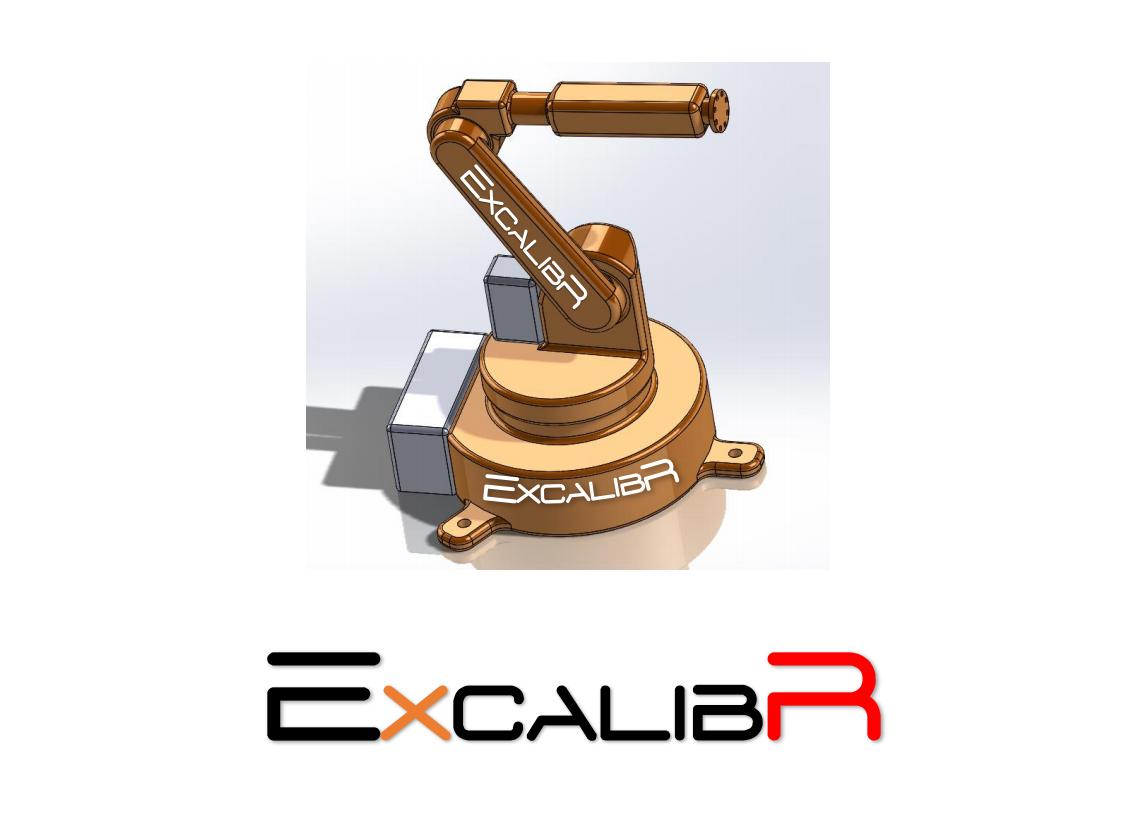 System Level Requirements
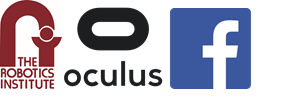 System Level Requirements
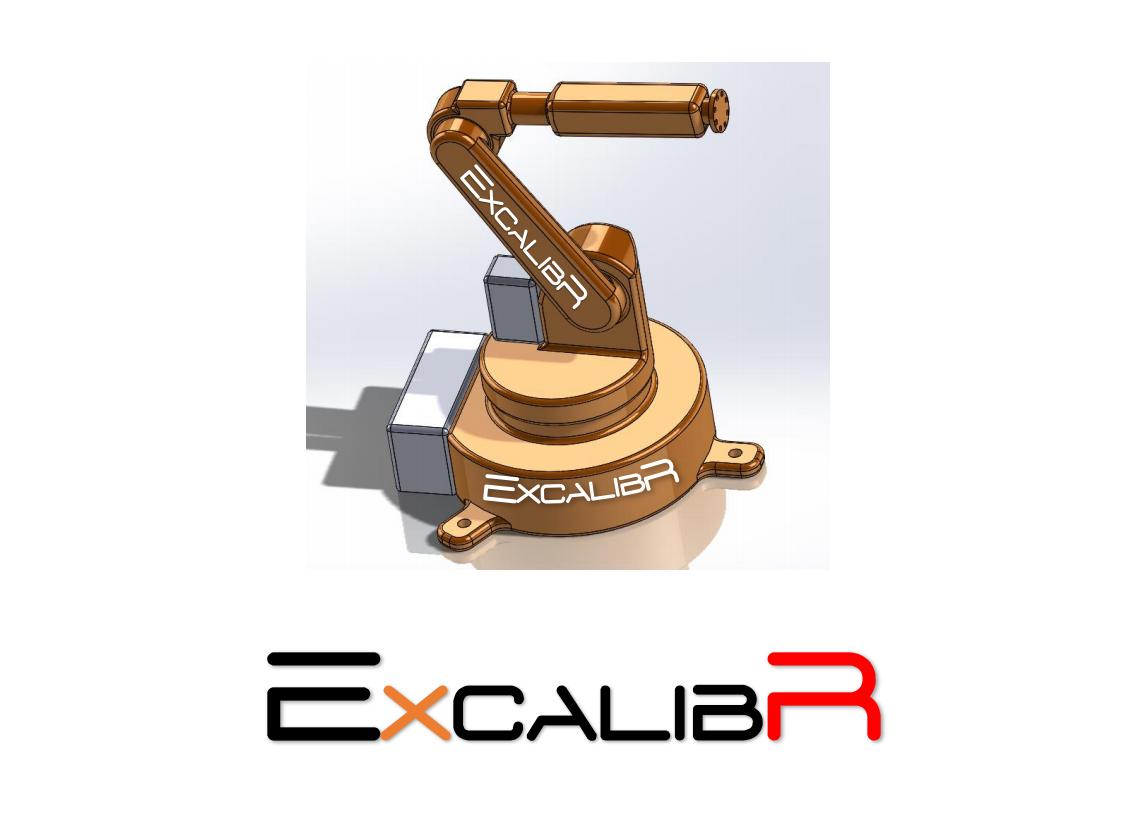 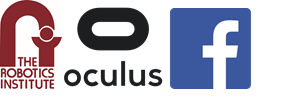 System Level Requirements
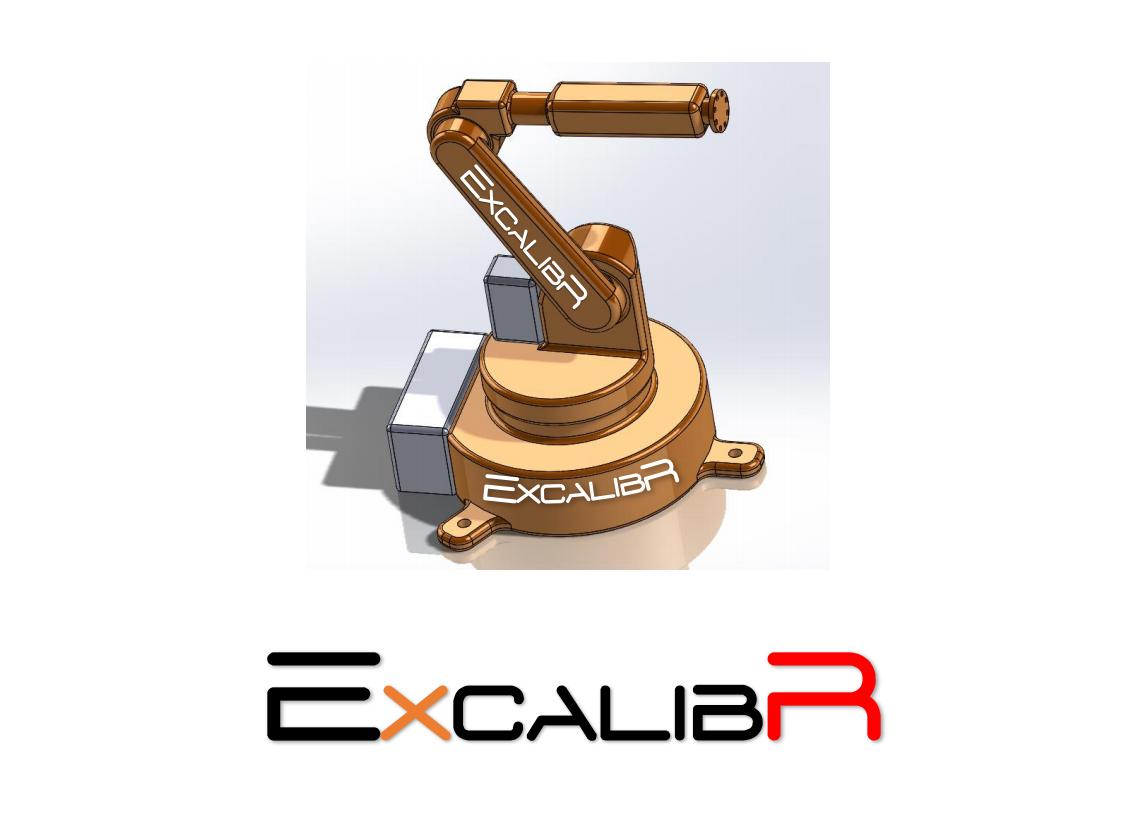 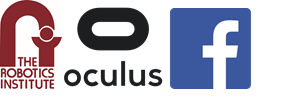 System Level Requirements
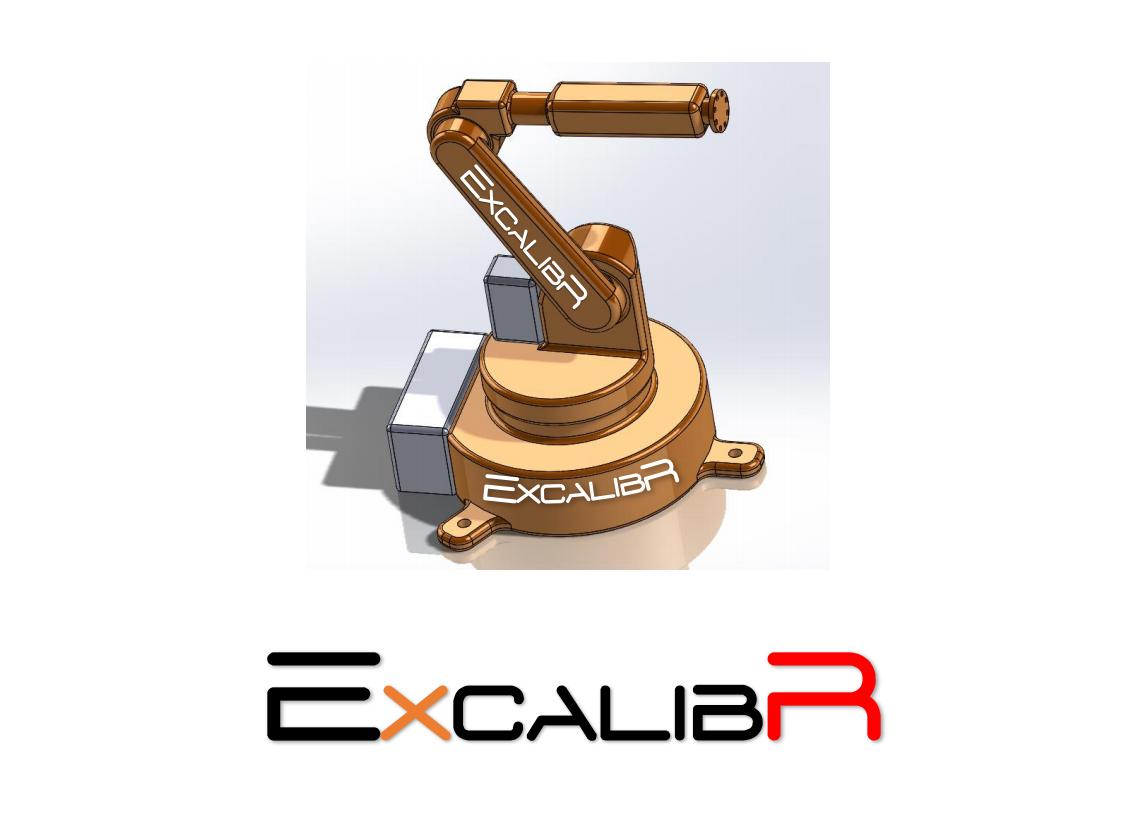 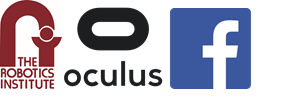 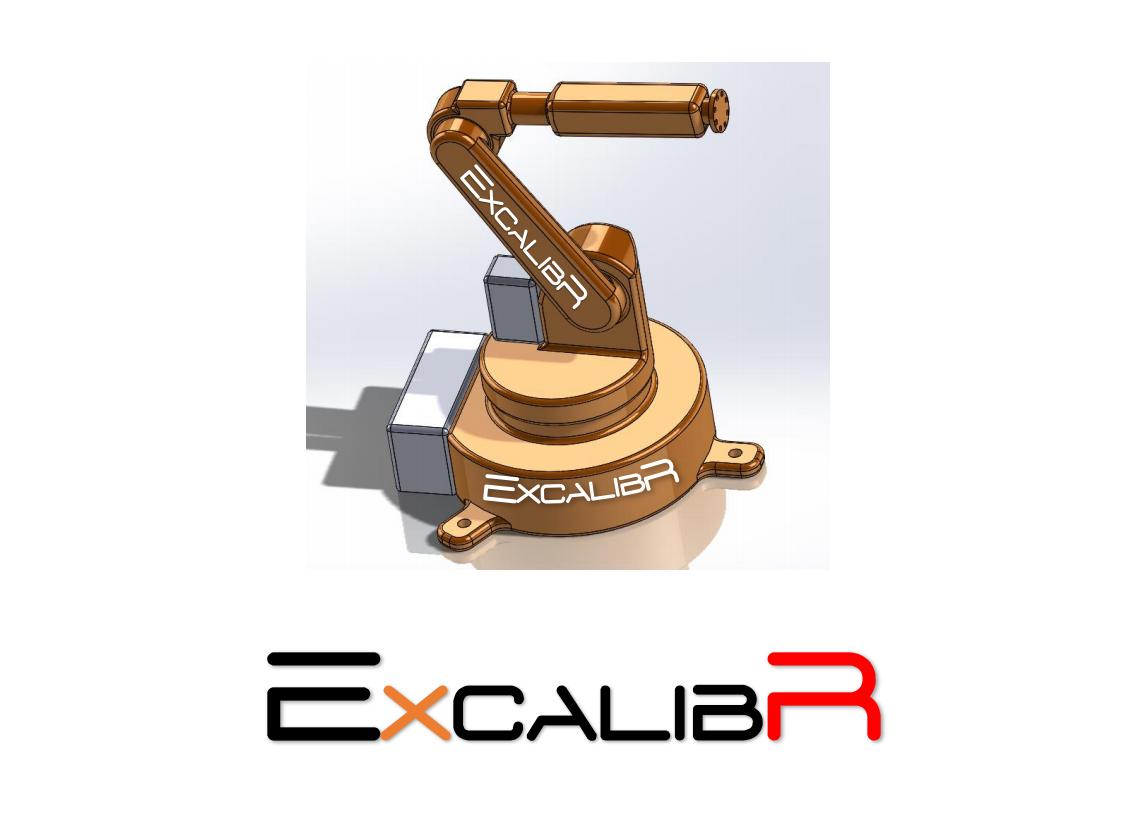 Functional and Cyberphysical Architecture
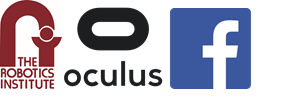 Functional Architecture
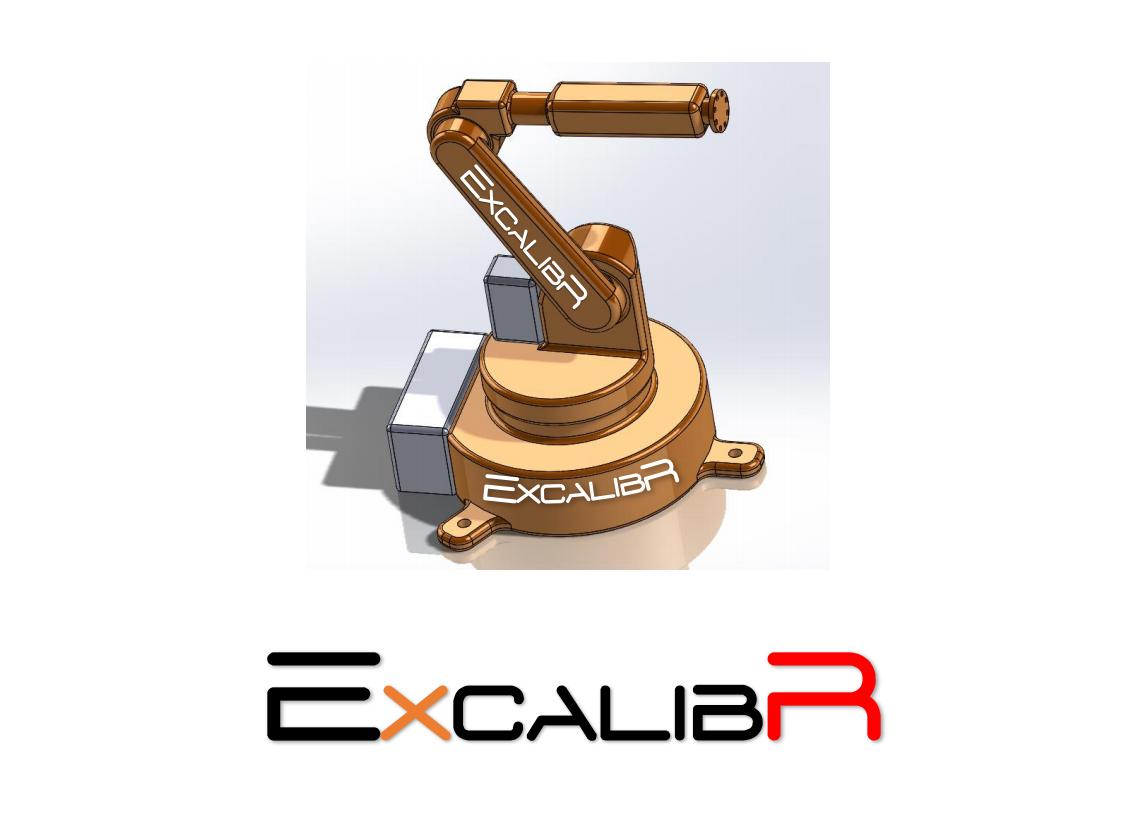 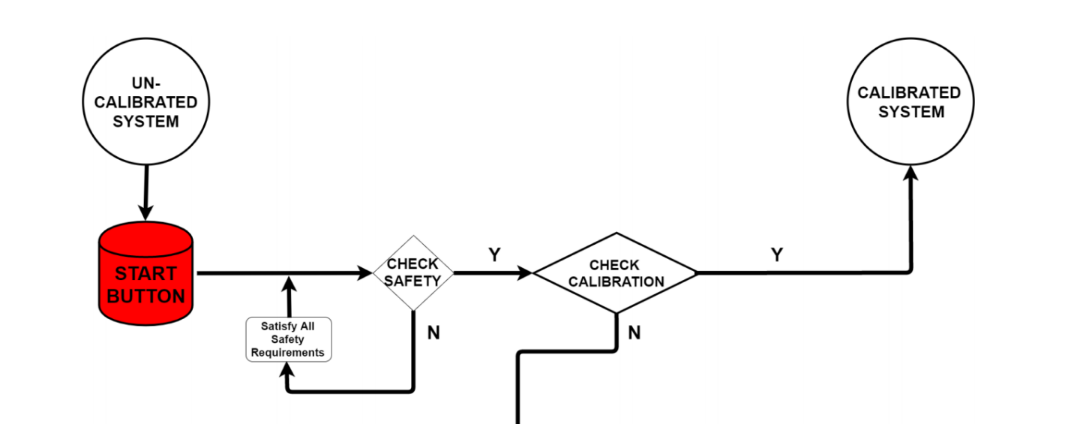 To DECISION BLOCK
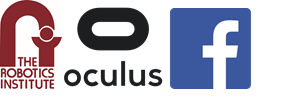 Functional Architecture
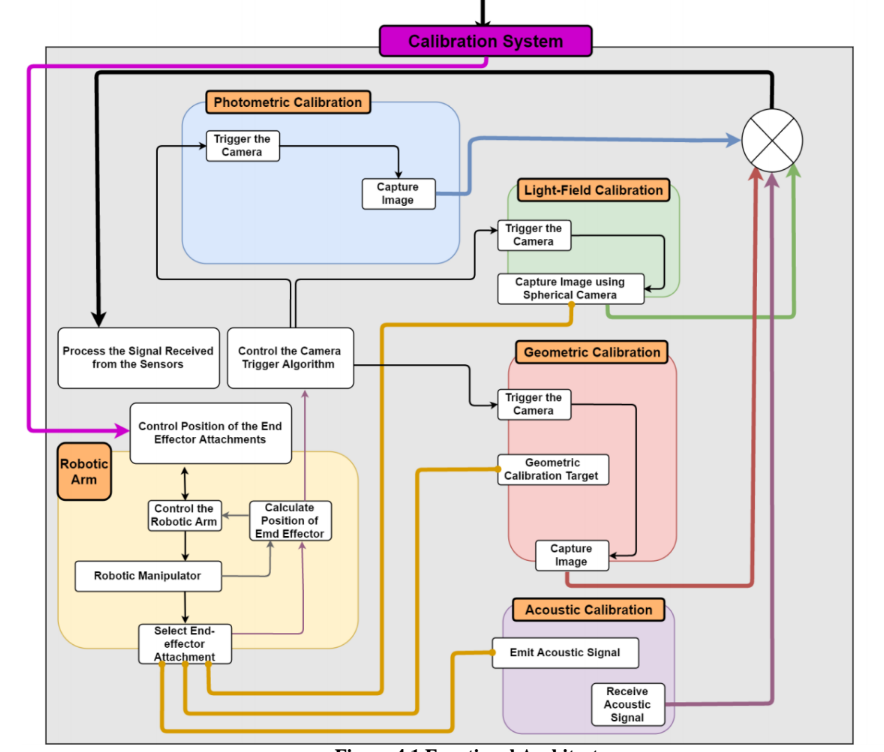 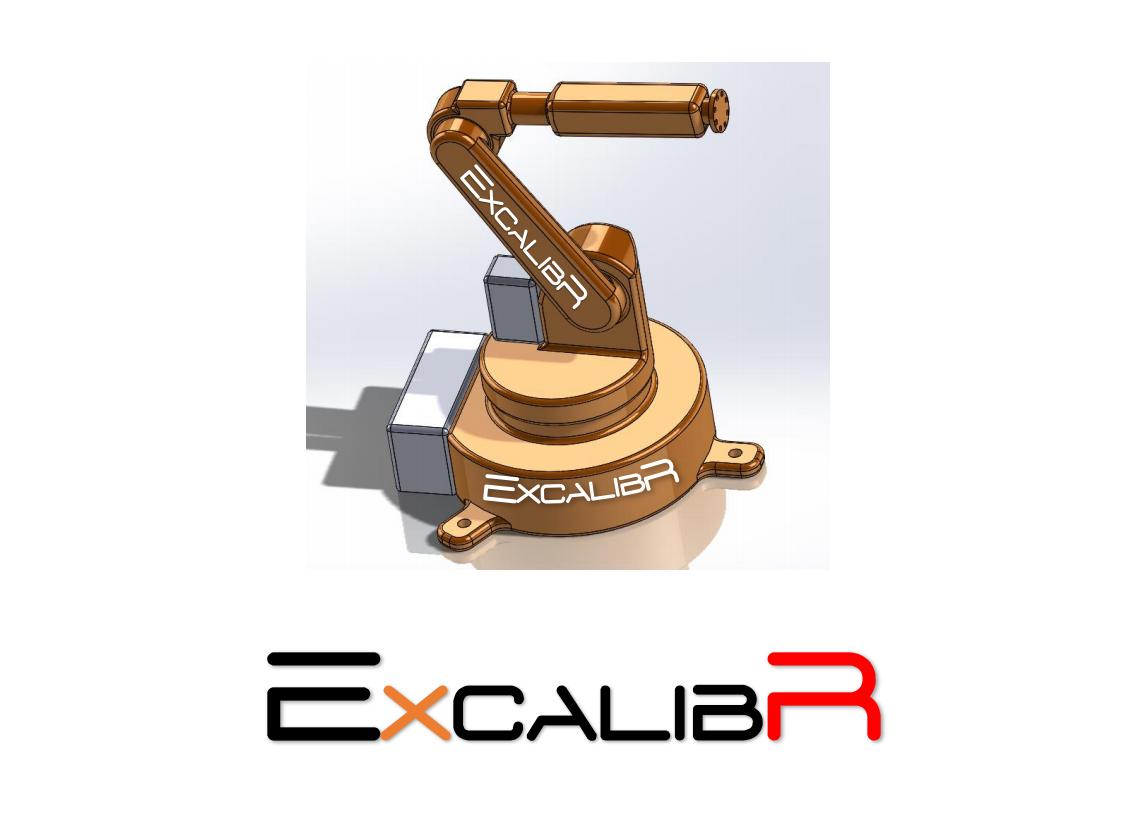 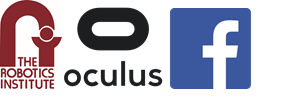 DECISION BLOCK
Cyberphysical Architecture
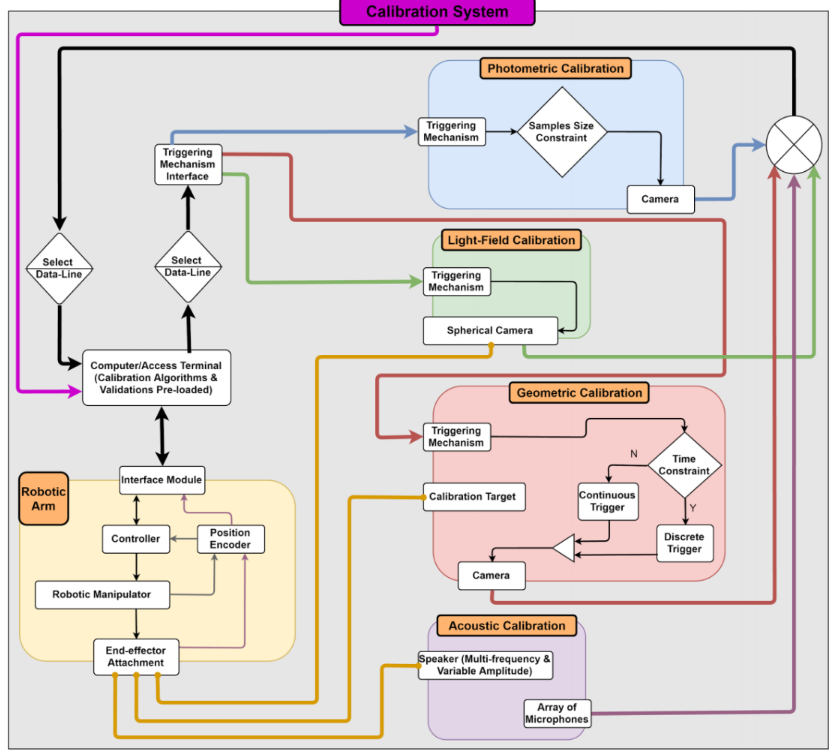 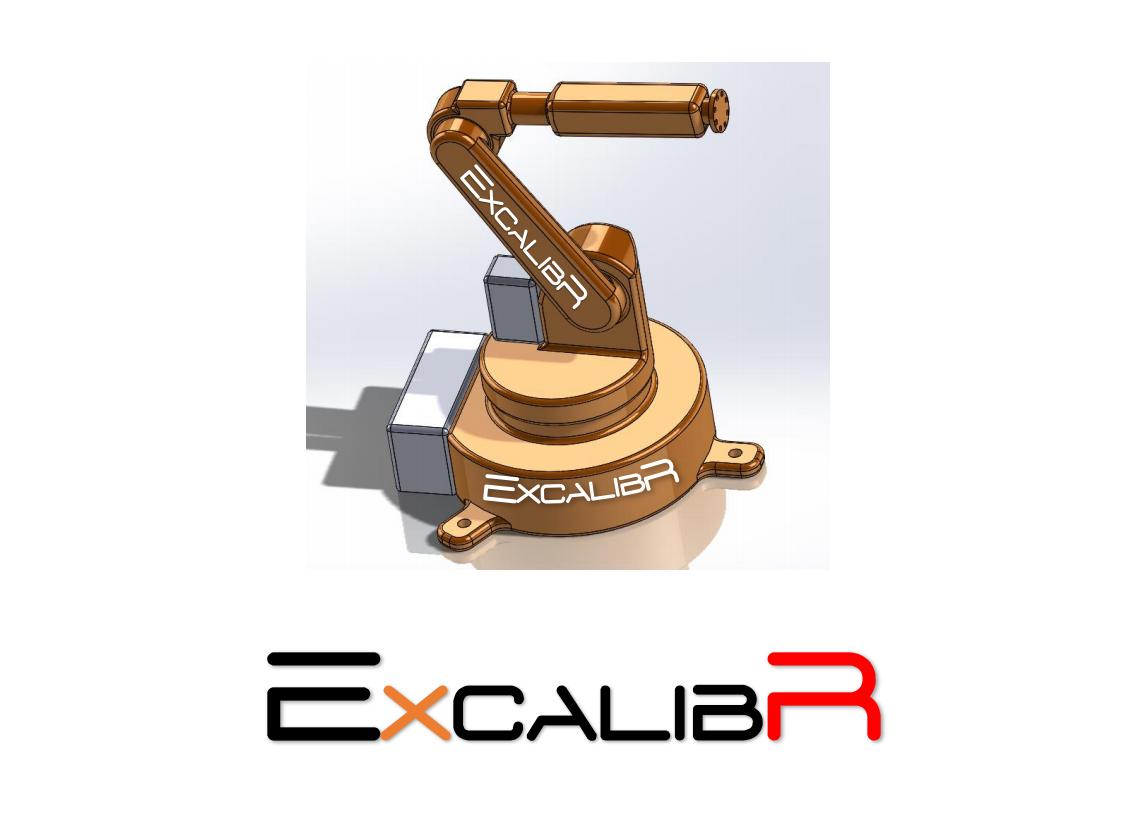 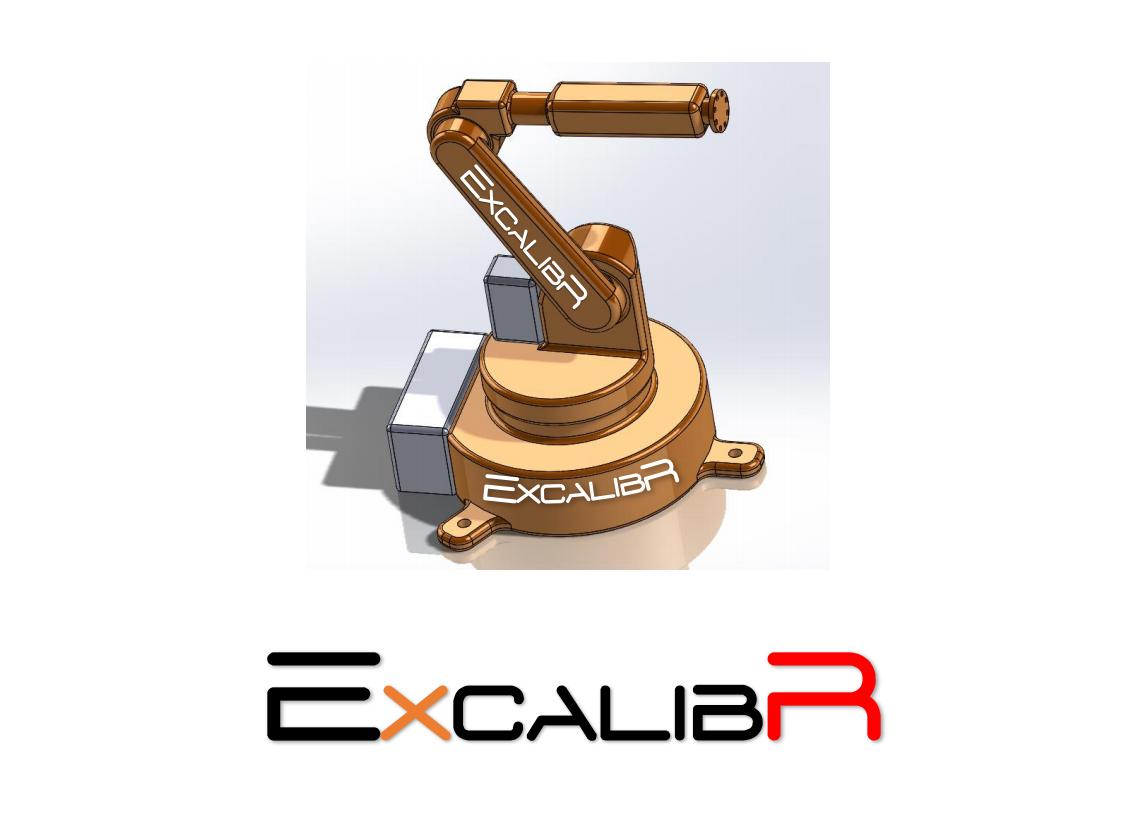 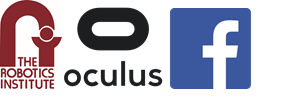 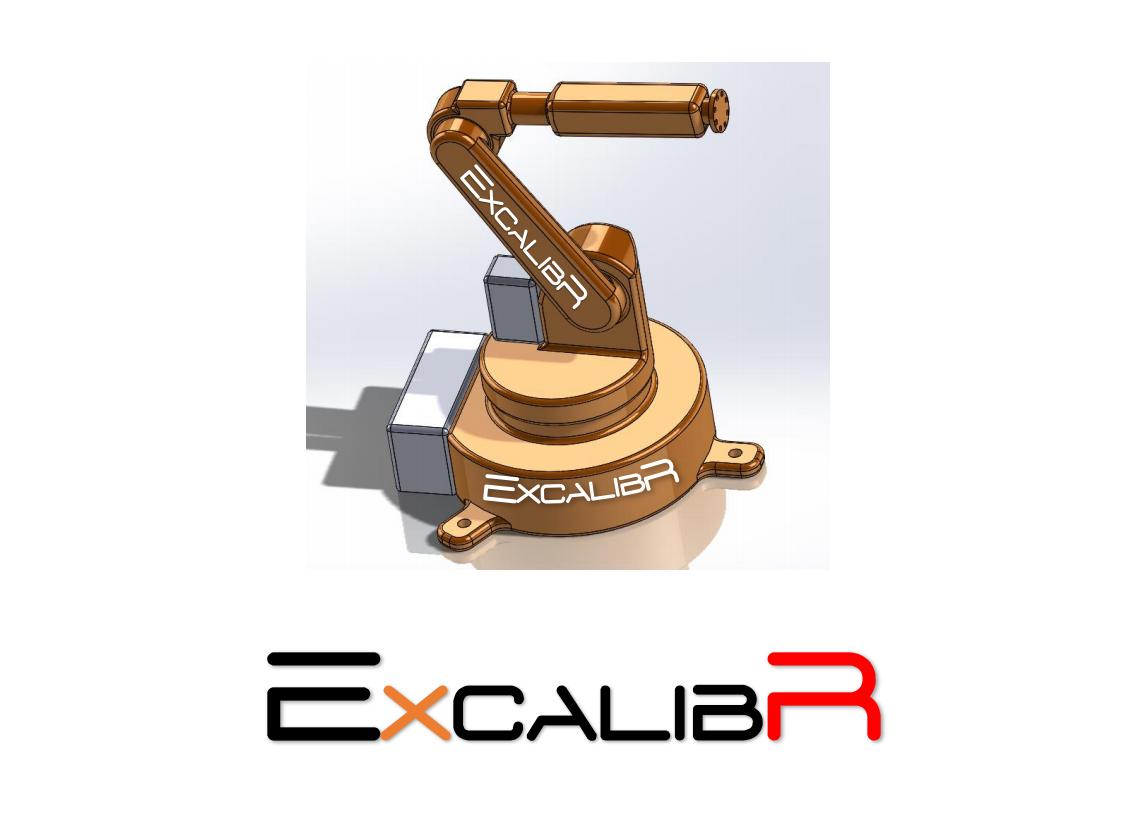 Subsystem and
Current System Description
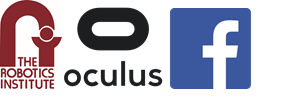 Geometric Calibration
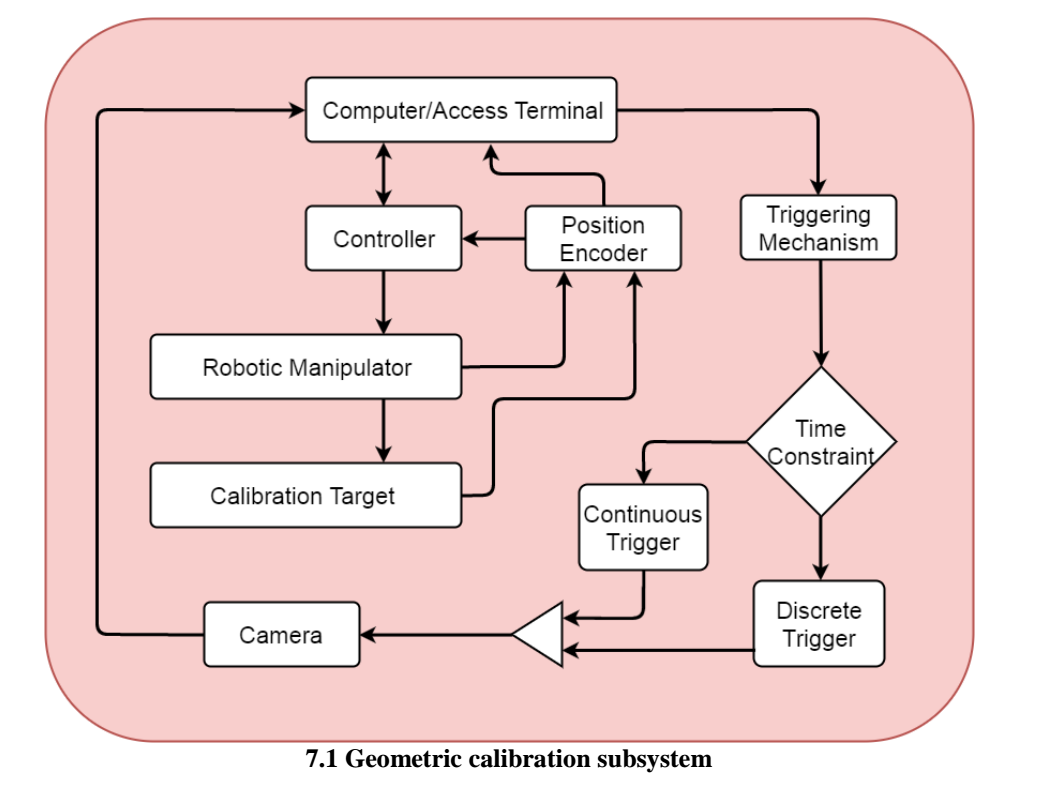 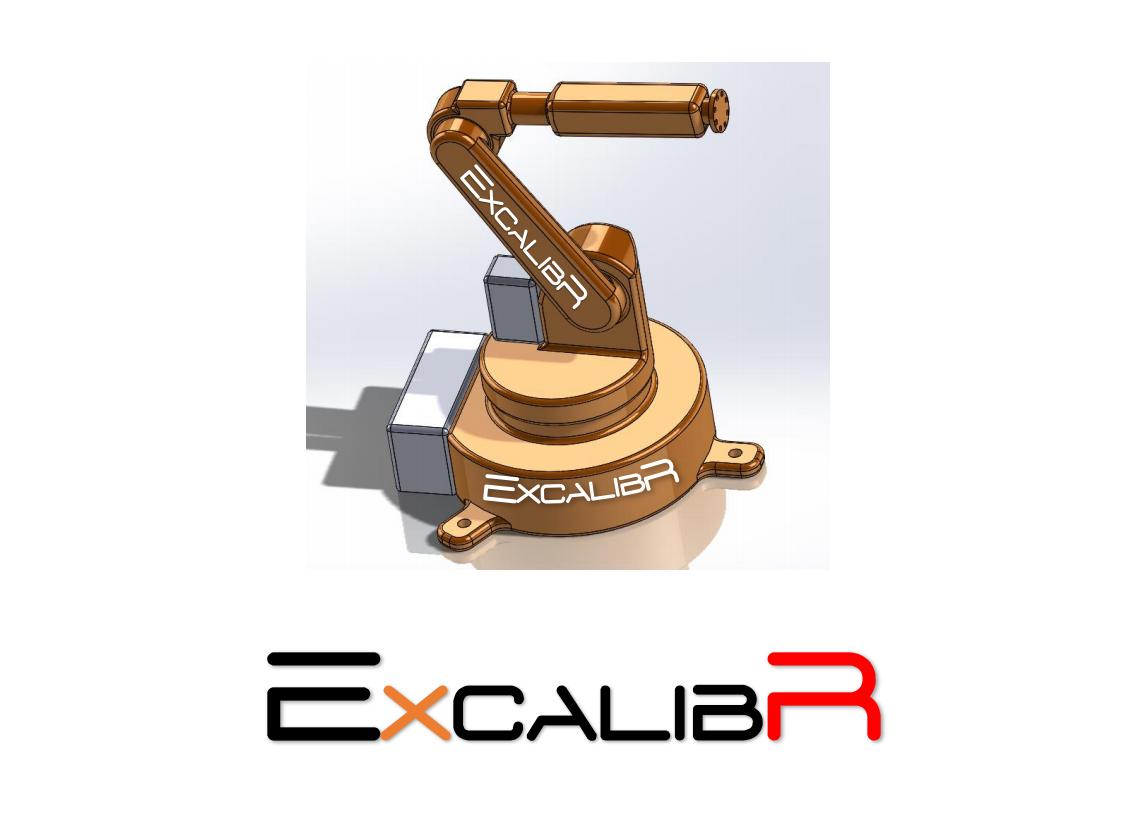 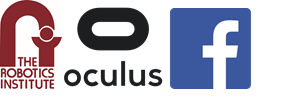 Calibration Target
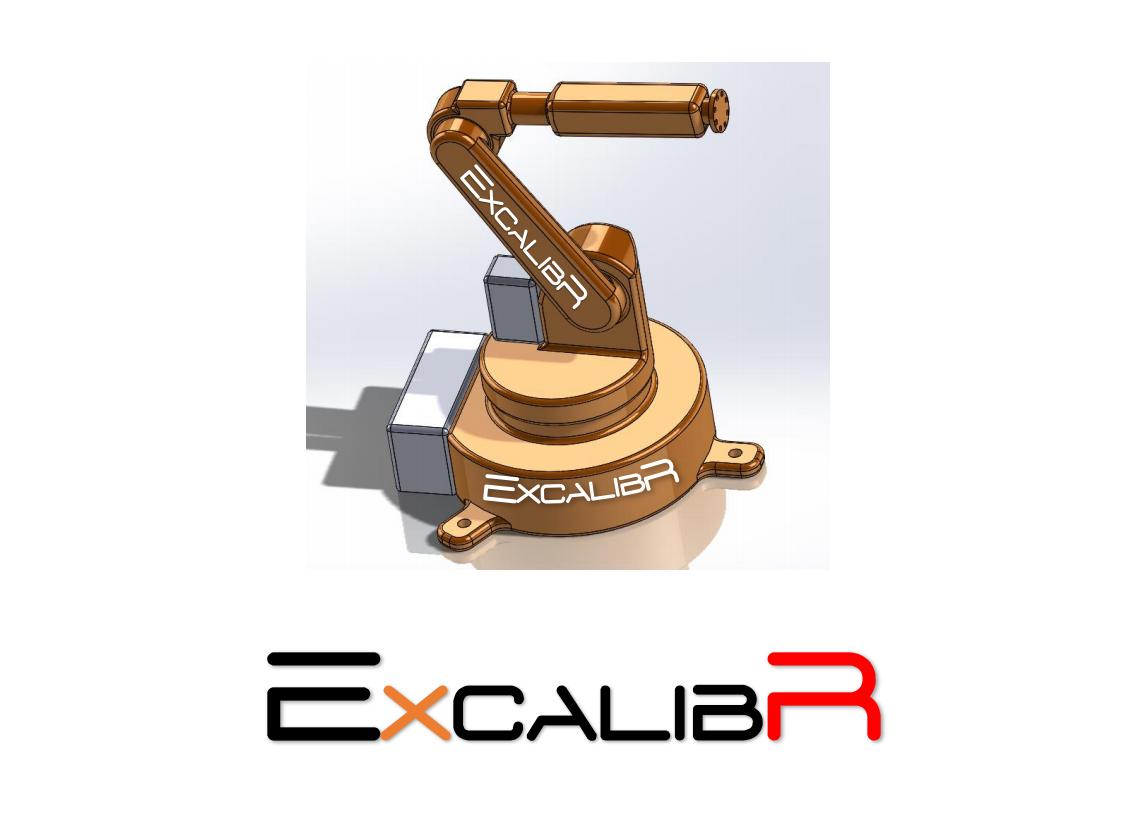 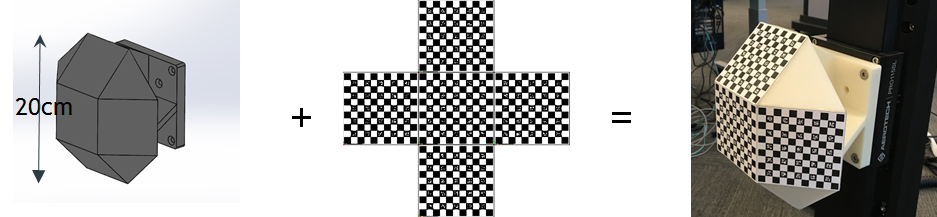 3D shape (Rhombicuboctahedron) 
Size:20x20x20cm( ~human face)
11x11 checkerboard with Apri tags
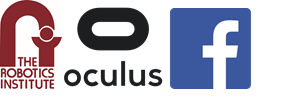 Robotic Arm  and Camera
Robot arm
Type: PRO225SL + PRO165SL*2
Controller: A3200 Hpe
Travel: X :800mm, Y: 500mm, Z: 500mm
Accuracy: 17um for 800mm travel for X axis
 14um for 500mm travel for Y, Z axis
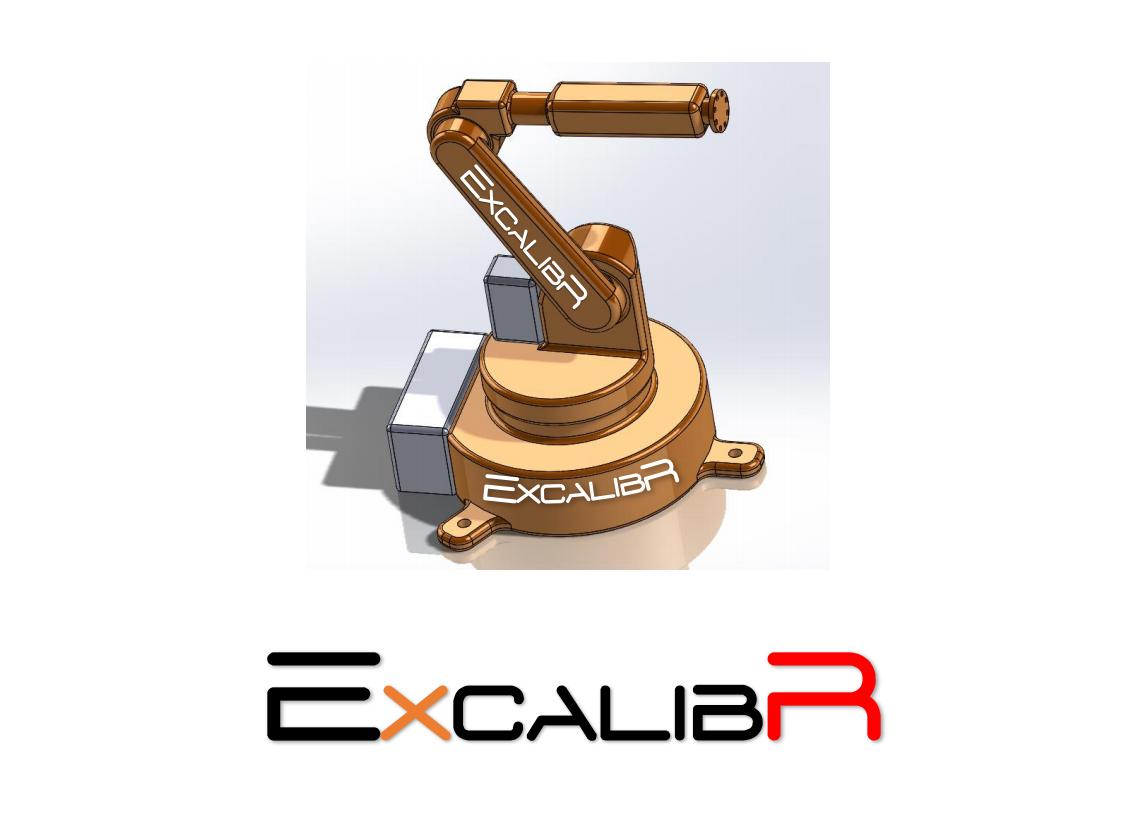 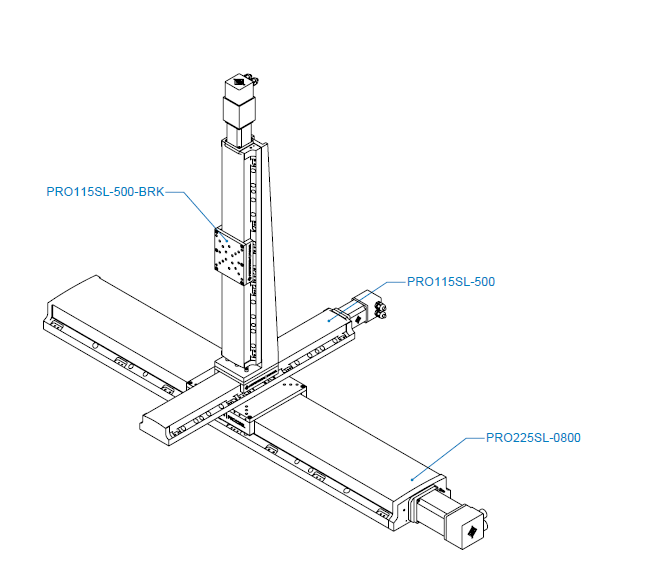 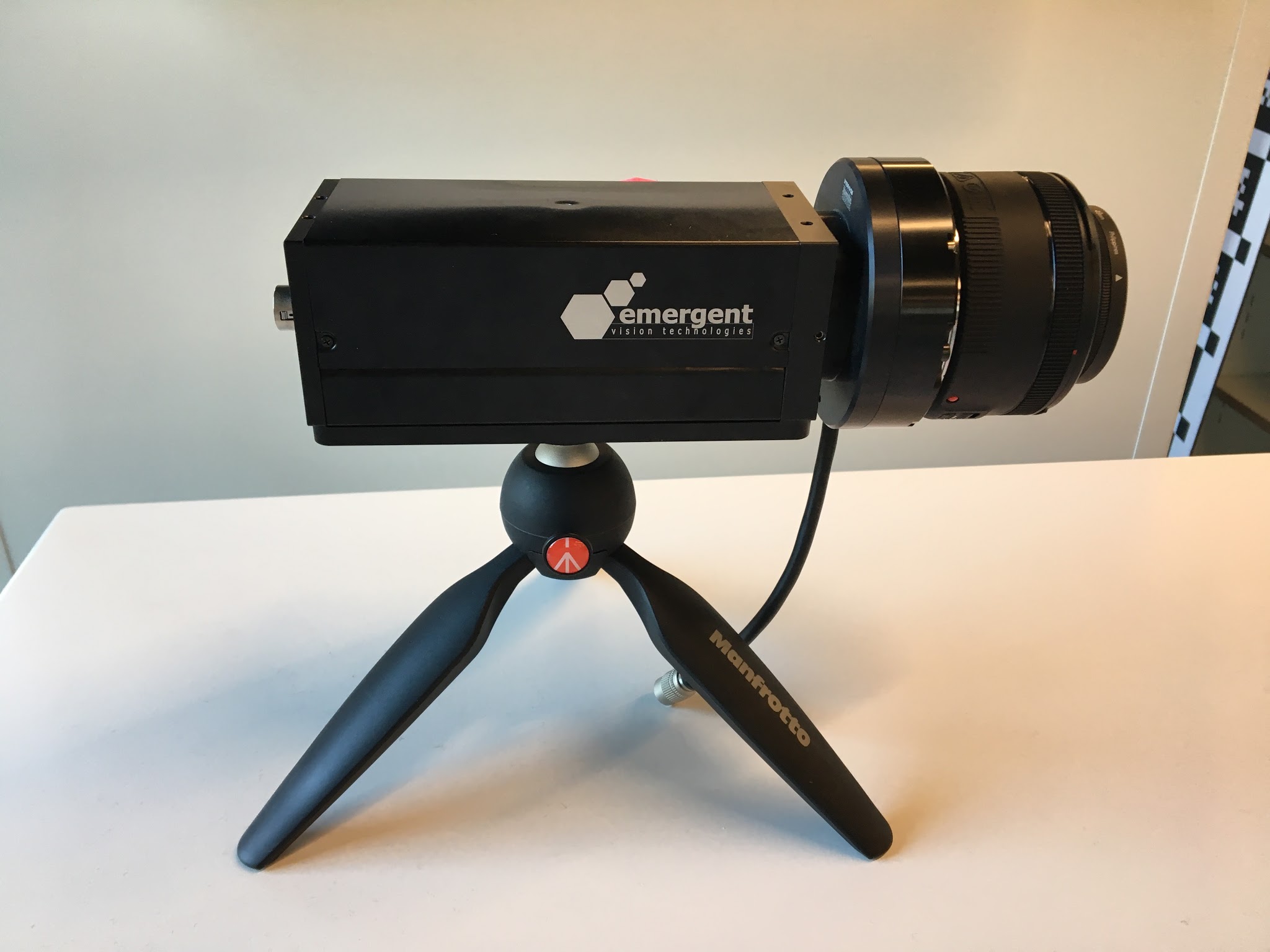 Camera
Type: HR-12000
Resolution: 12 MP
Capture Speed: 84 FPS
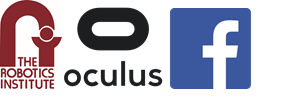 Geometric Calibration
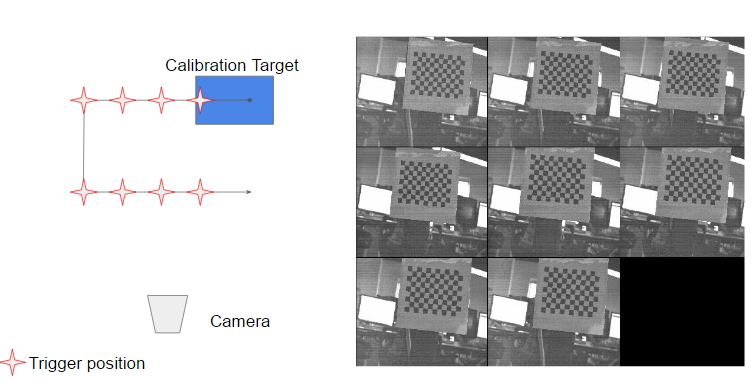 Data collection
--Position Matrix and Corresponding images
Image processing
--Remove FPN 
--Conduct photometric calibration
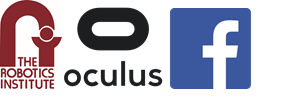 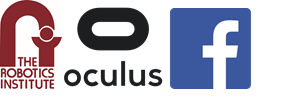 Photometric Calibration
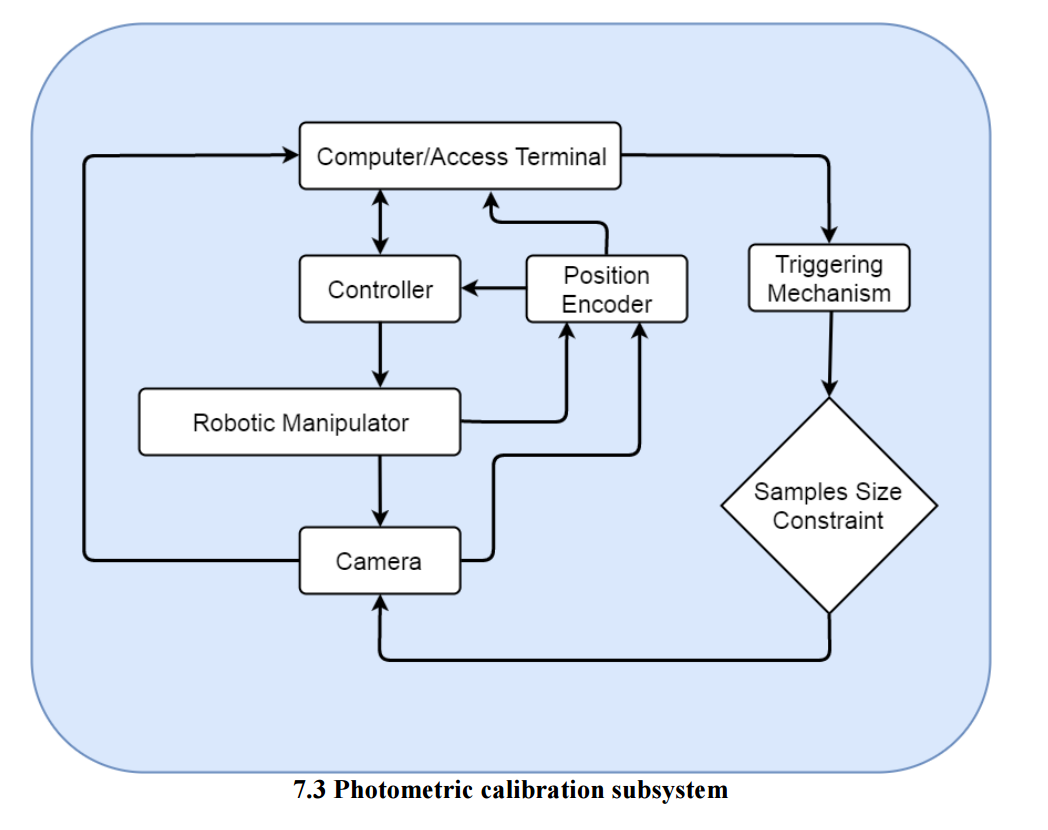 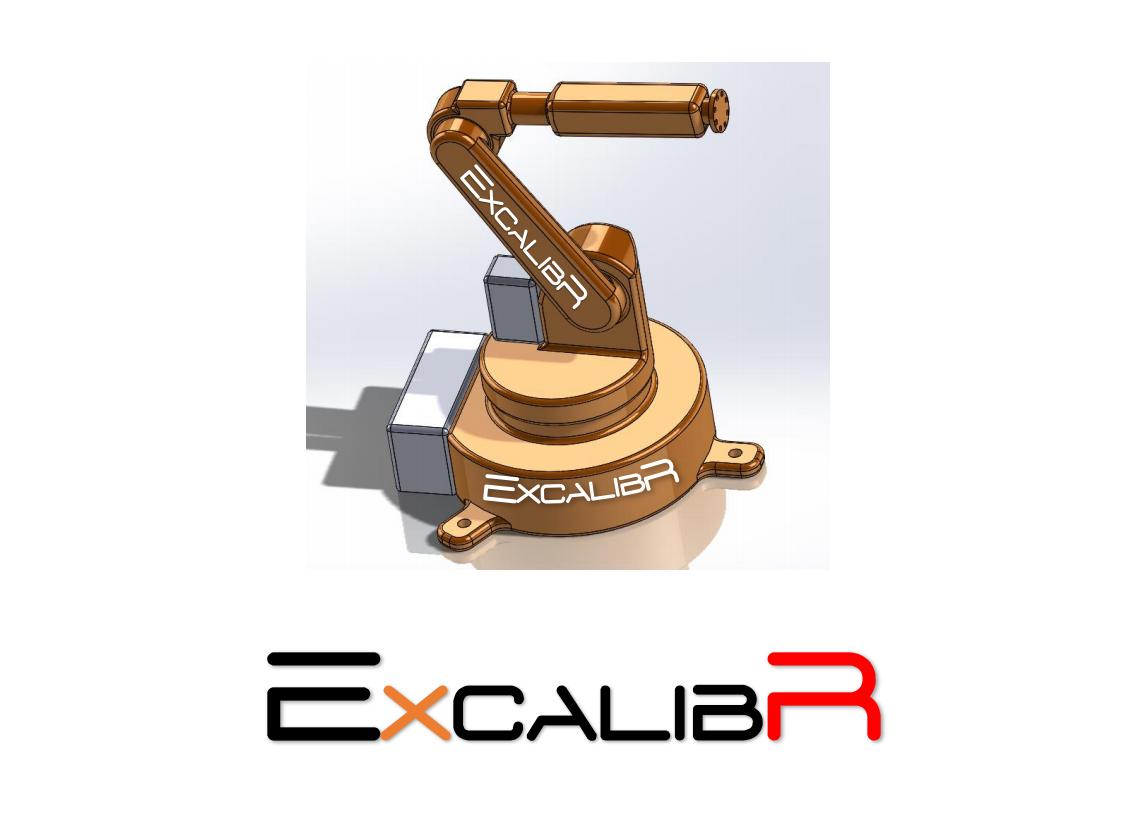 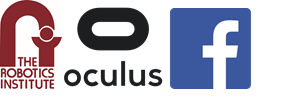 Fixed Pattern Noise
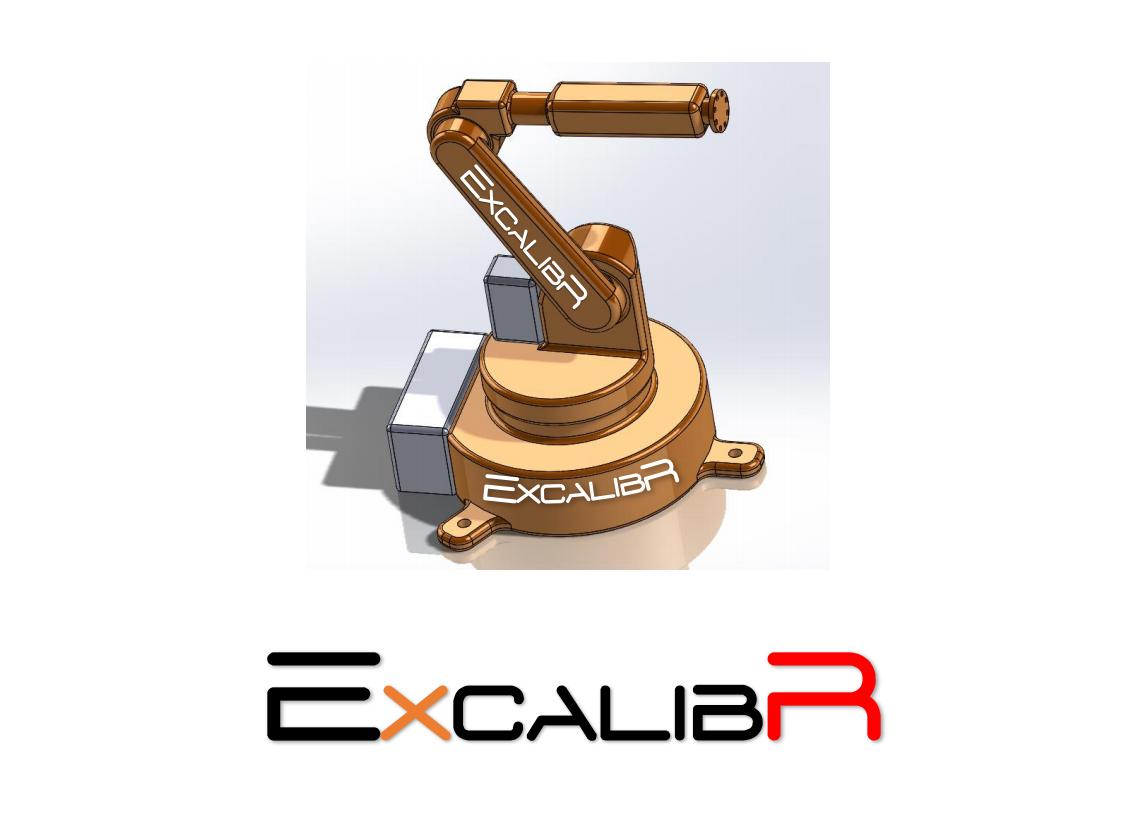 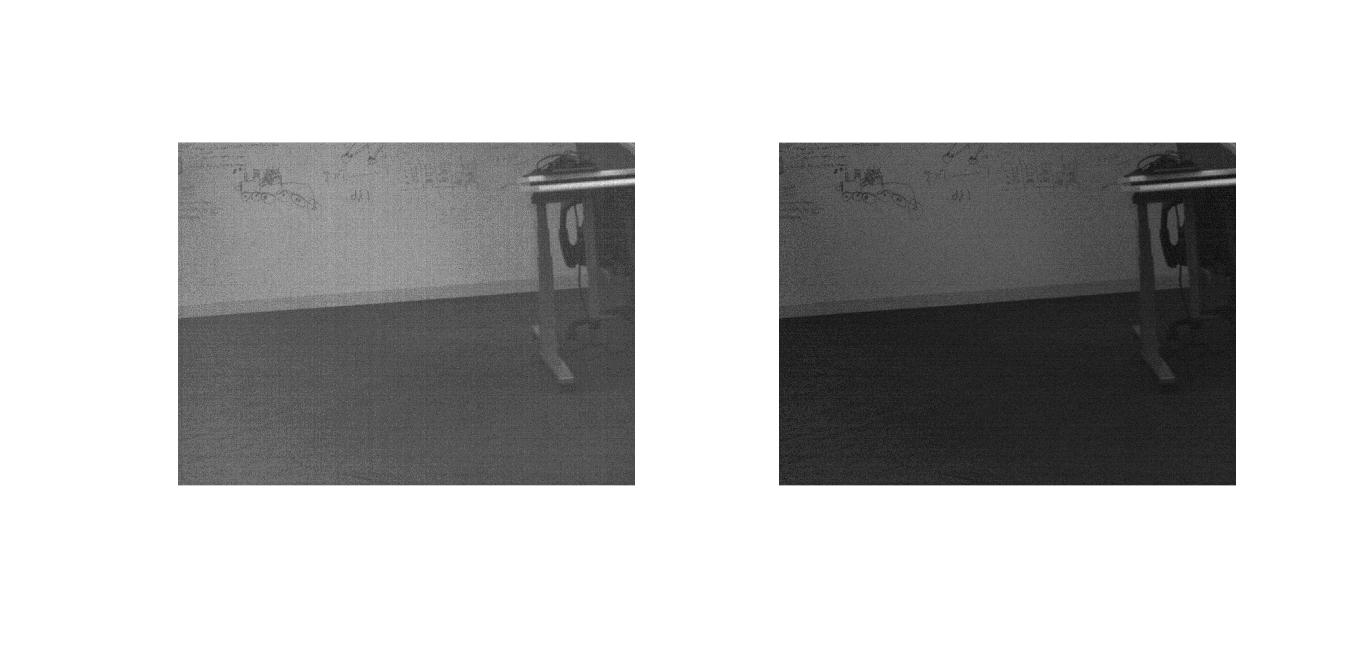 Raw image
Calibrated image
While applying our algorithm on regular scenes, the calibrated image looks smoother. Stripes and vignetting should be eliminated.
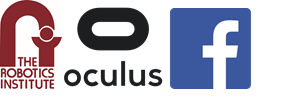 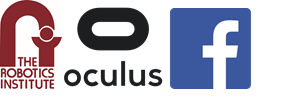 Fixed Pattern Noise
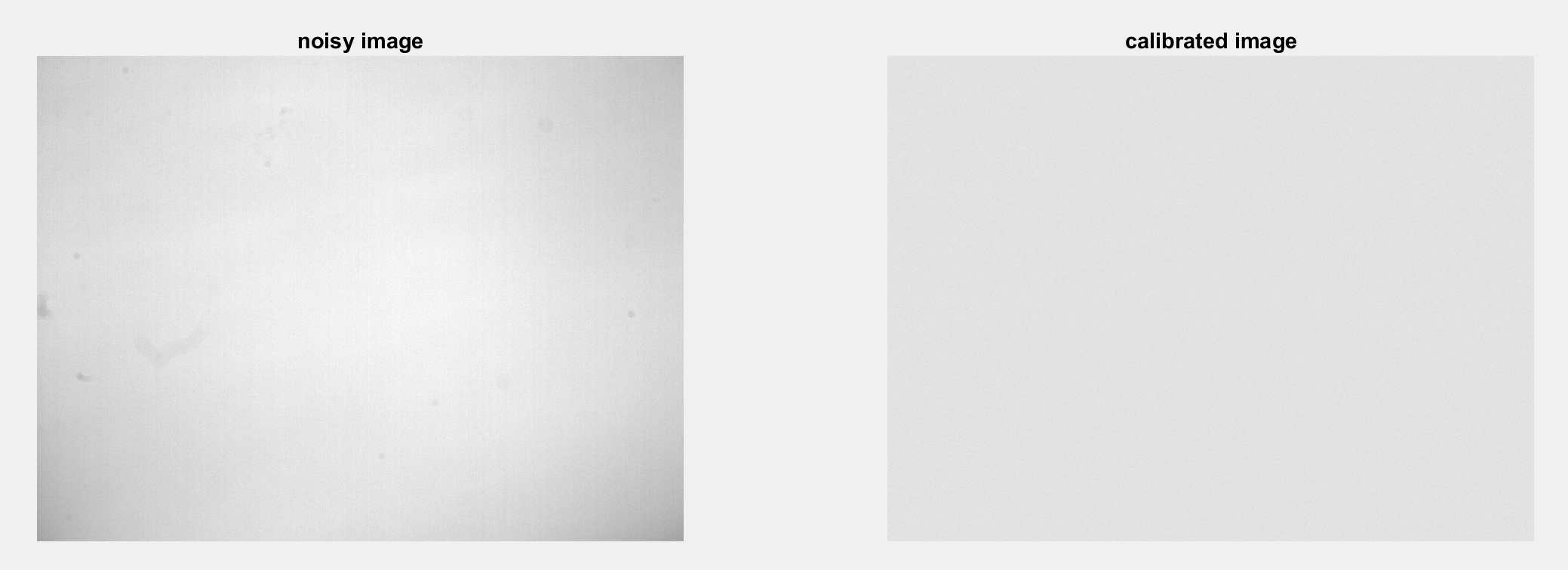 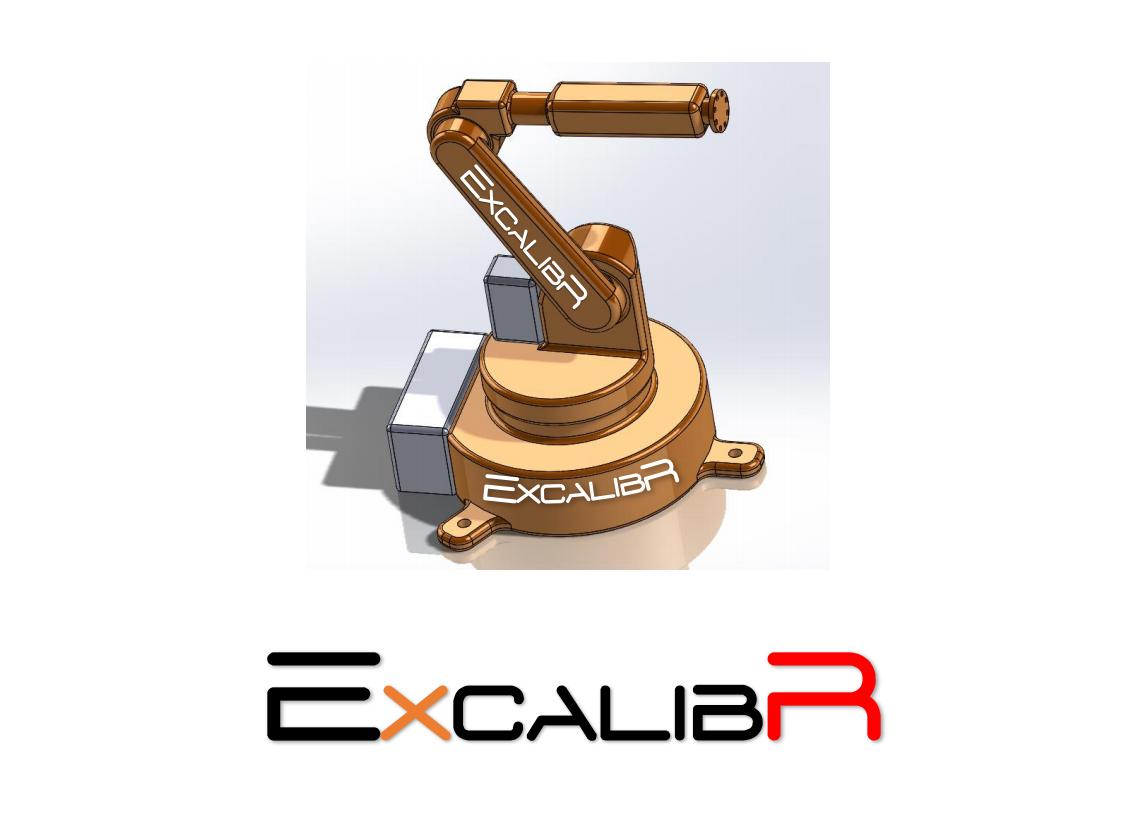 NOISY IMAGE
CORRECTED IMAGE
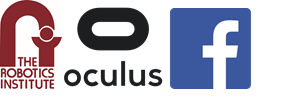 variance = 147.1256
variance = 4.8328
Photometric Calibration
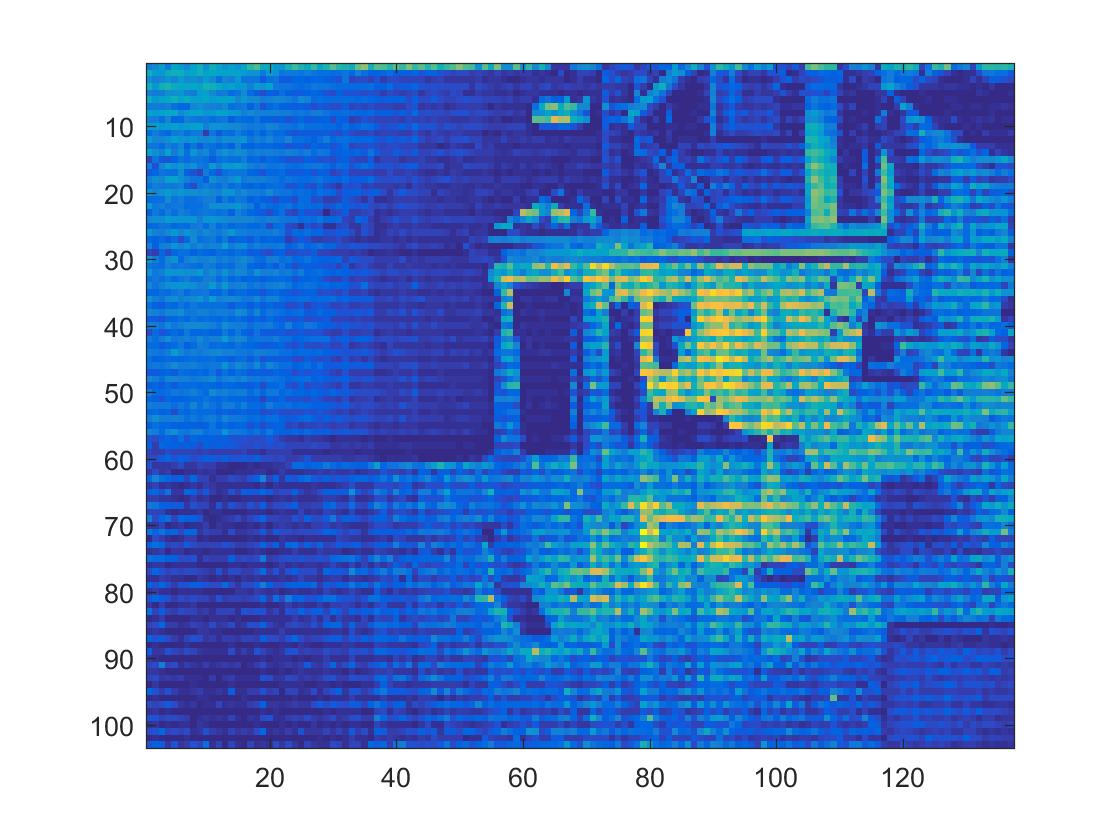 Data collection 
    -- image too dark. For now, increase gain value; finally, enlarge aperture of the camera.

Data processing 
    -- memory, downsampling the images
    -- rank deficiency, get more image data
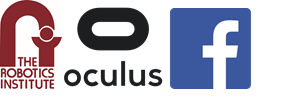 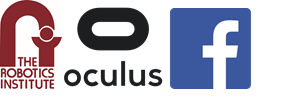 [Speaker Notes: Because of the aperture problem of the camera, we can not get bright images of regular scenes (other than white surfaces). 
For now, increase Gain value for testing.
“Rank deficiency” problem when calculating the camera response function, but too big matrix will exceed the memory limits.
Get more images from larger exposure time ranges, and downsample the images during calculation.]
Lightfield Calibration (Spring)
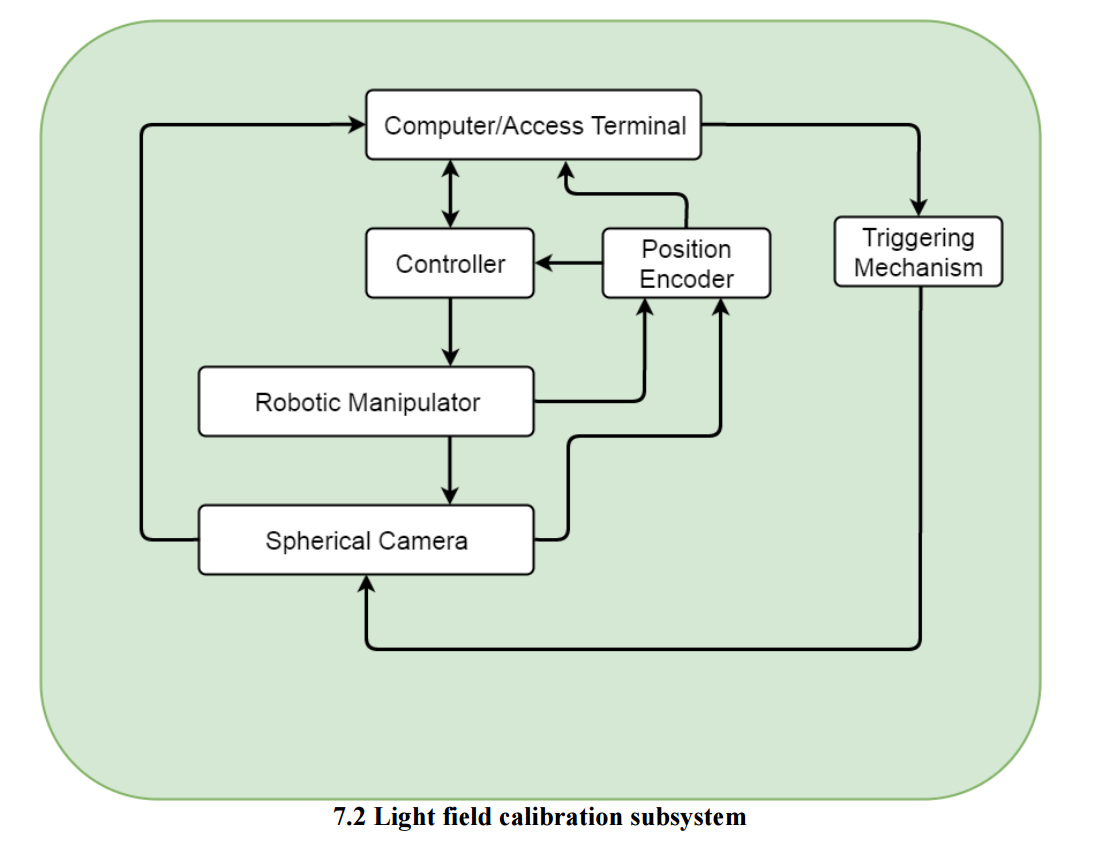 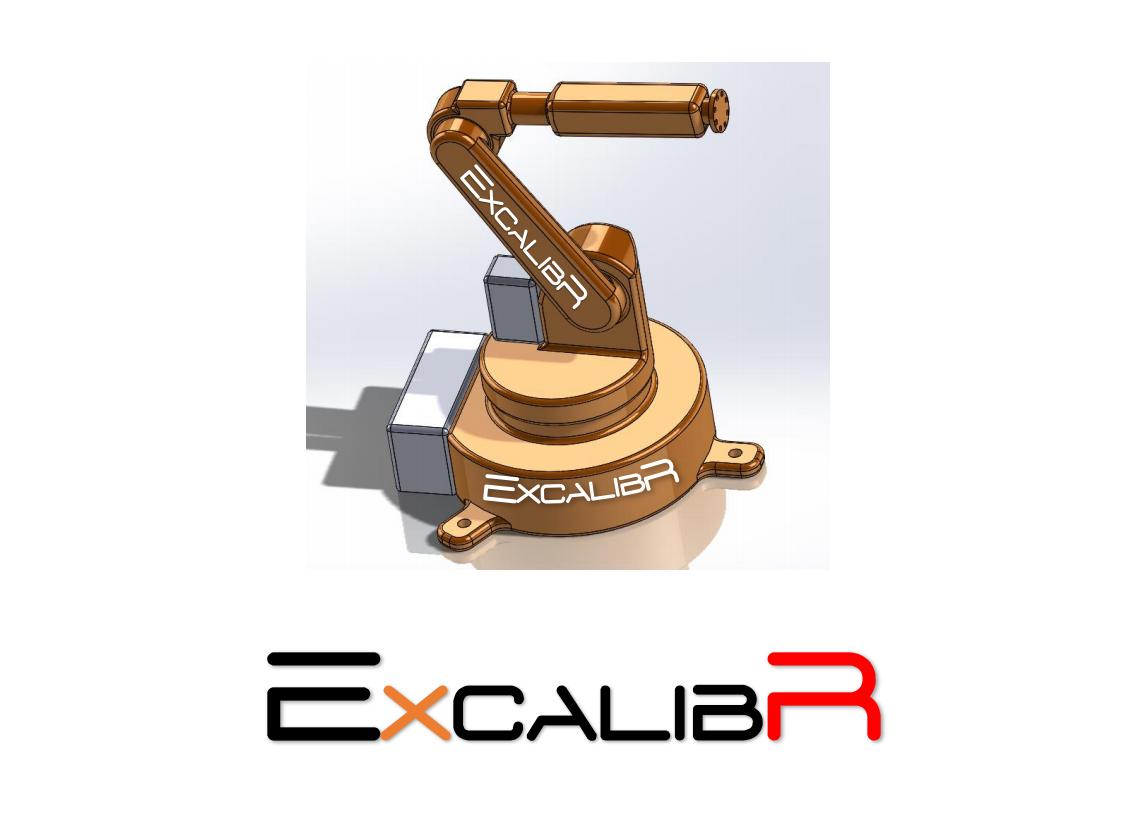 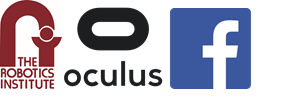 Acoustic Calibration (Spring)
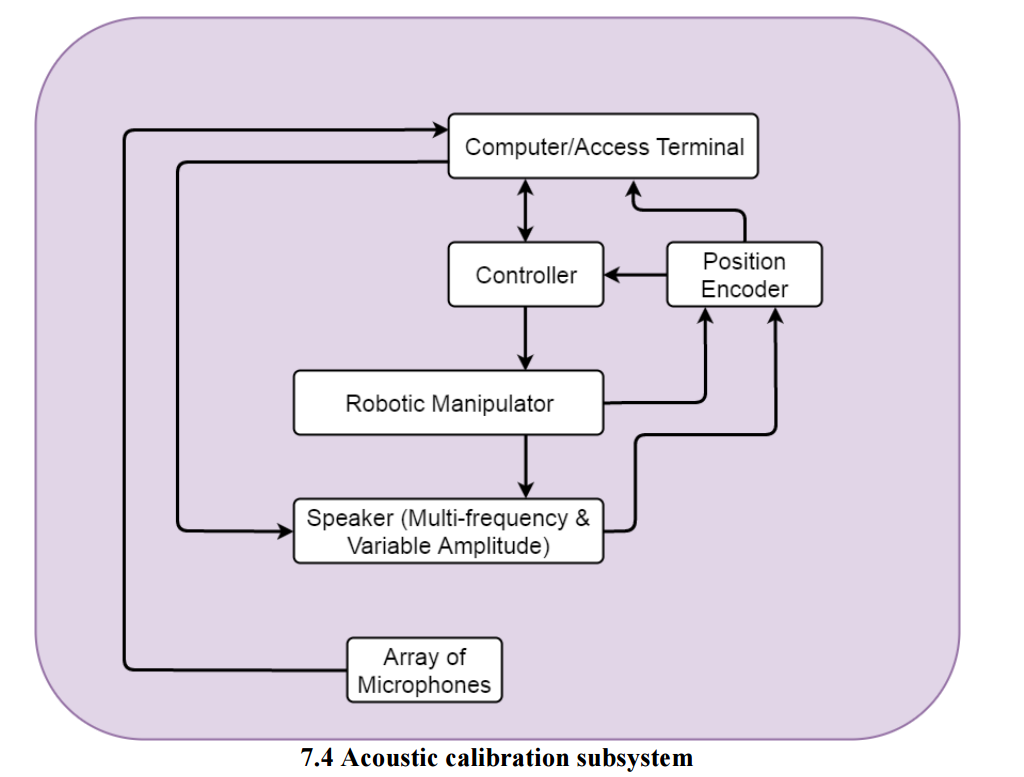 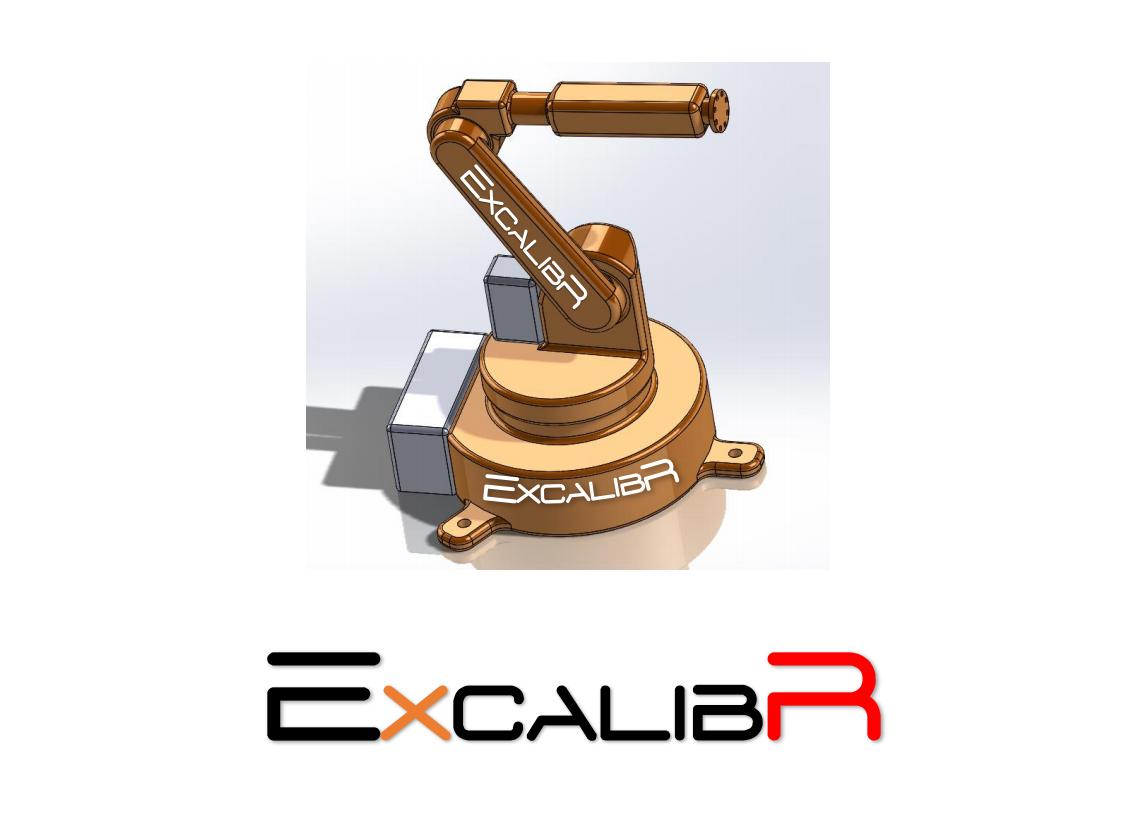 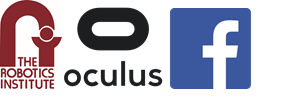 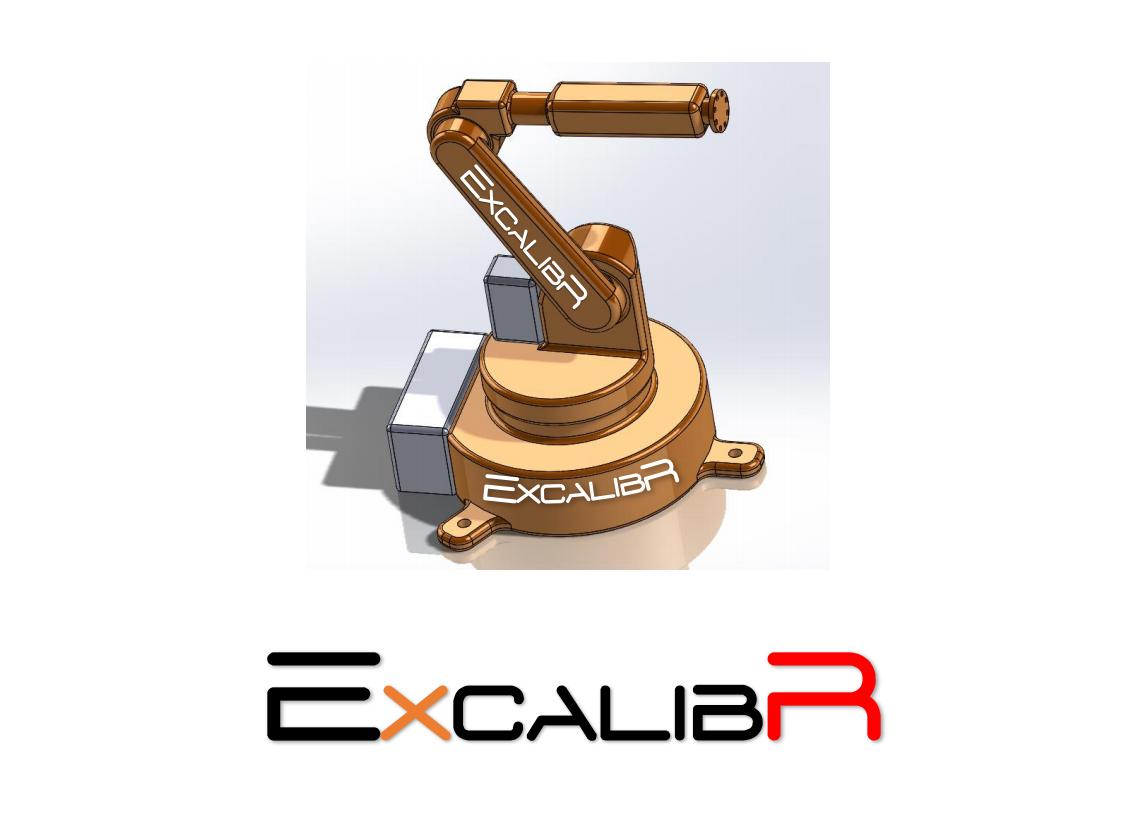 Current System Description
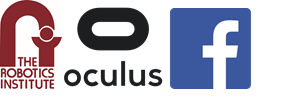 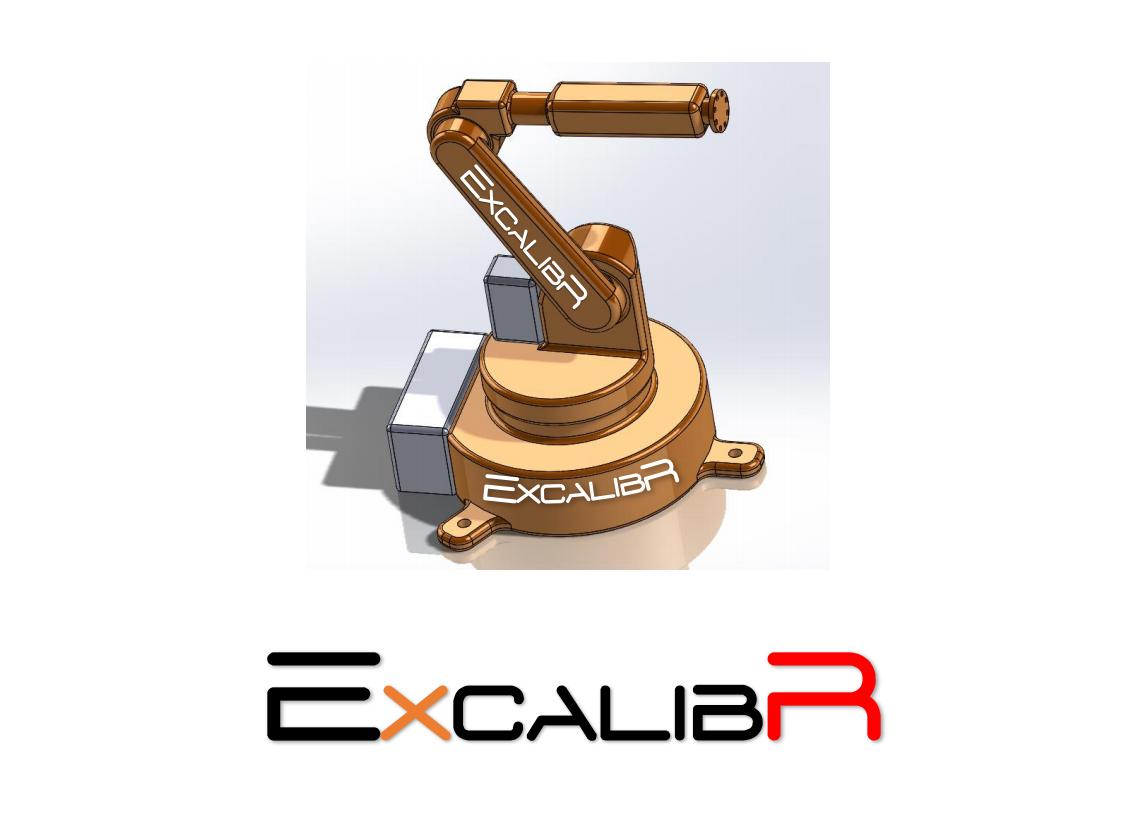 Project Management
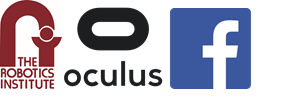 Work Breakdown Structure
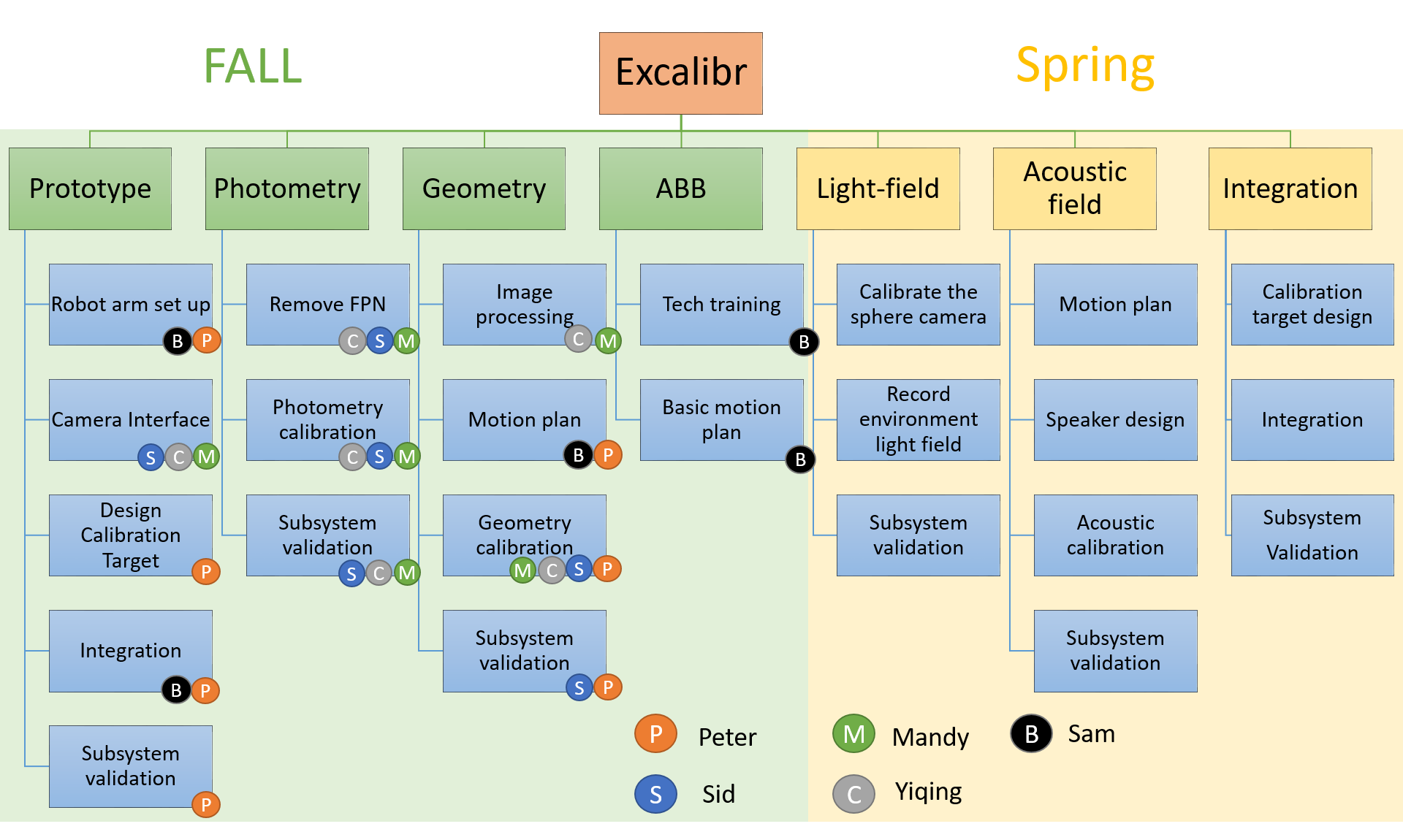 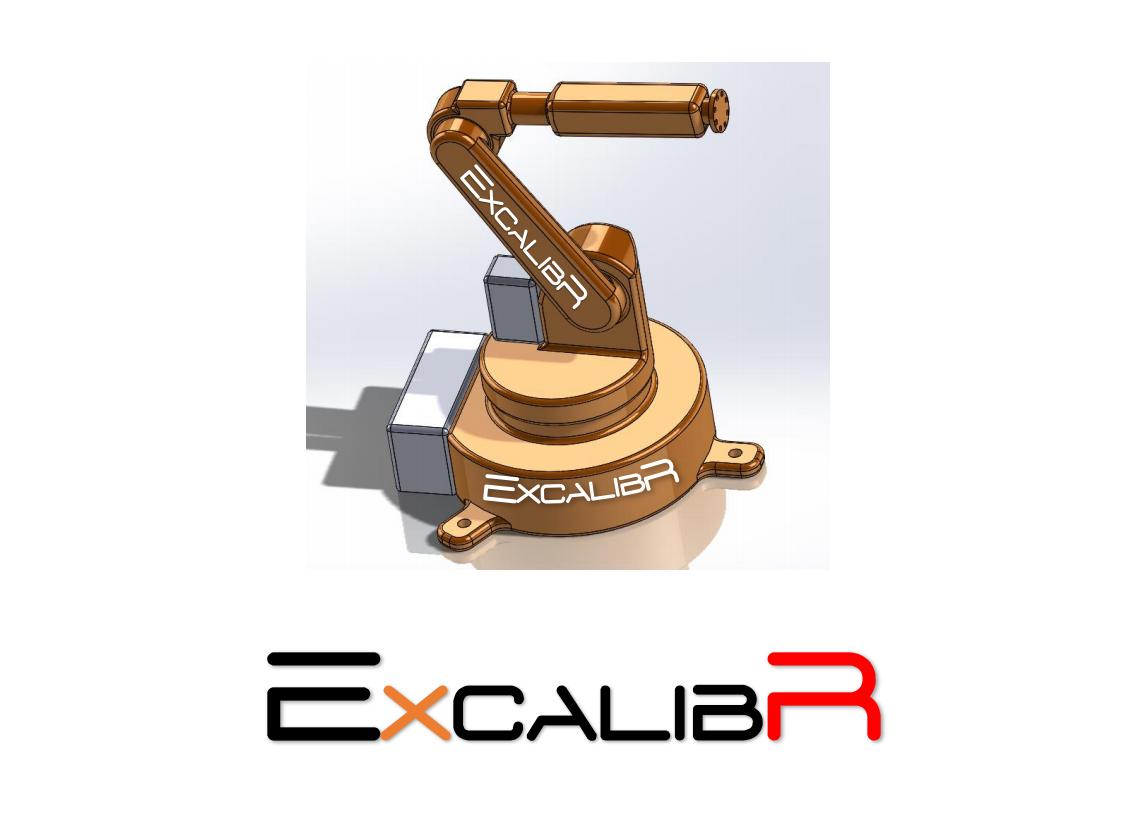 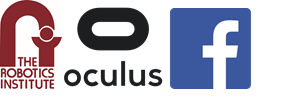 Schedule - Fall
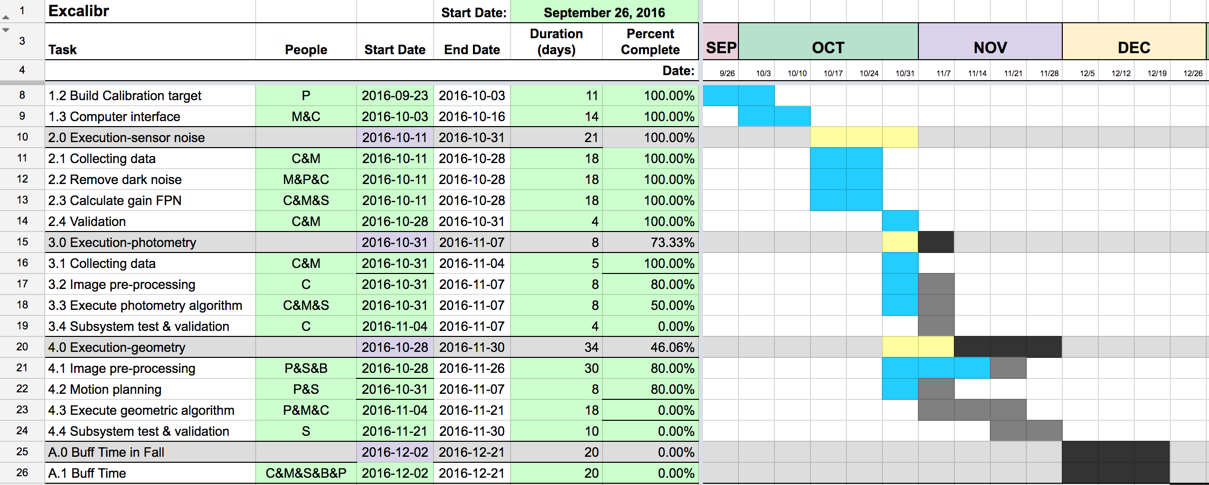 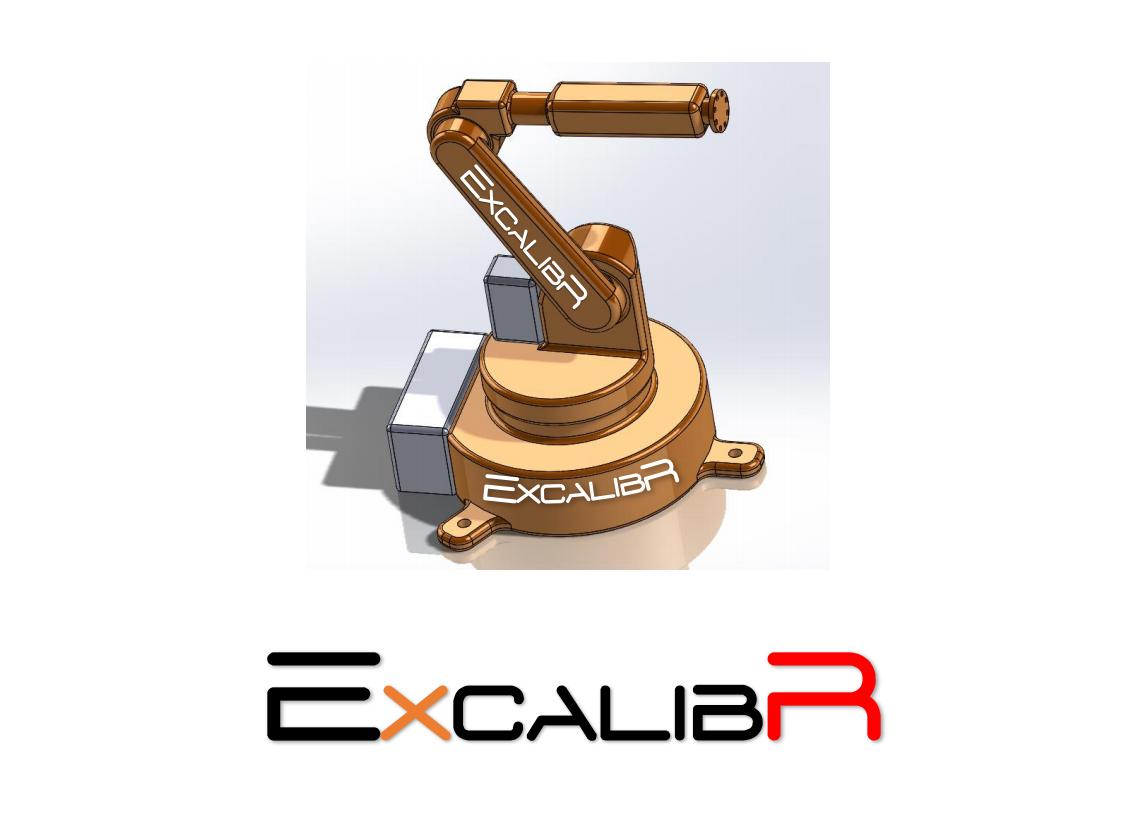 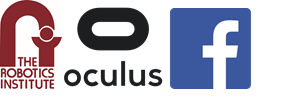 Schedule - Spring
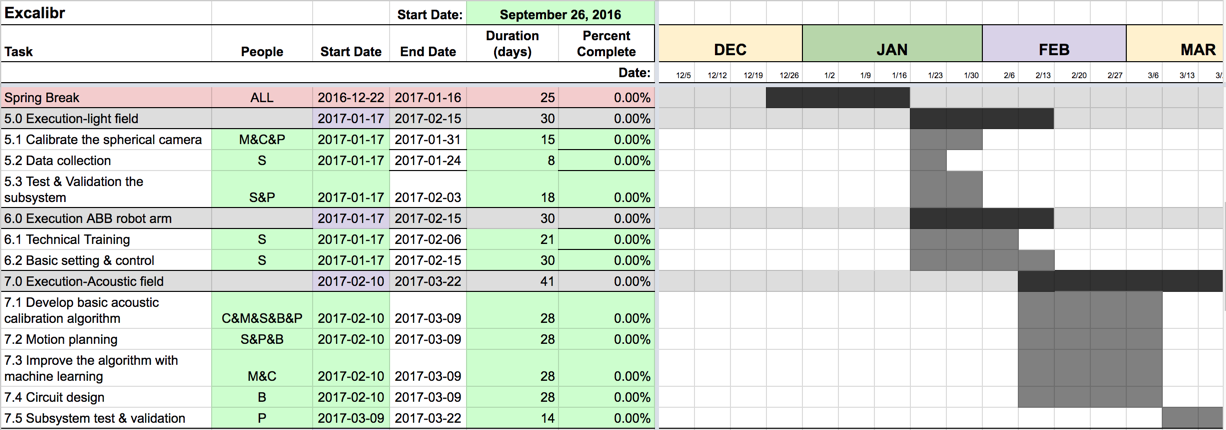 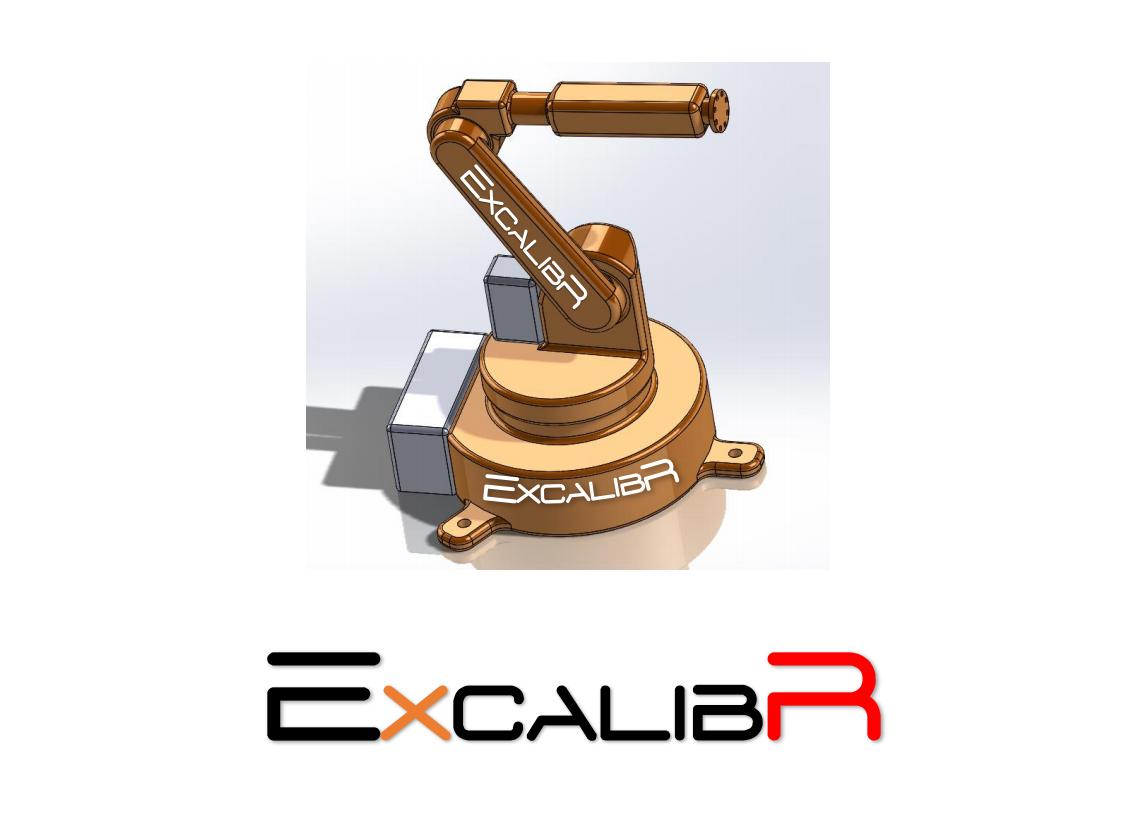 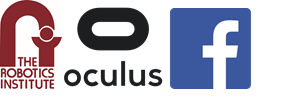 Schedule - Spring
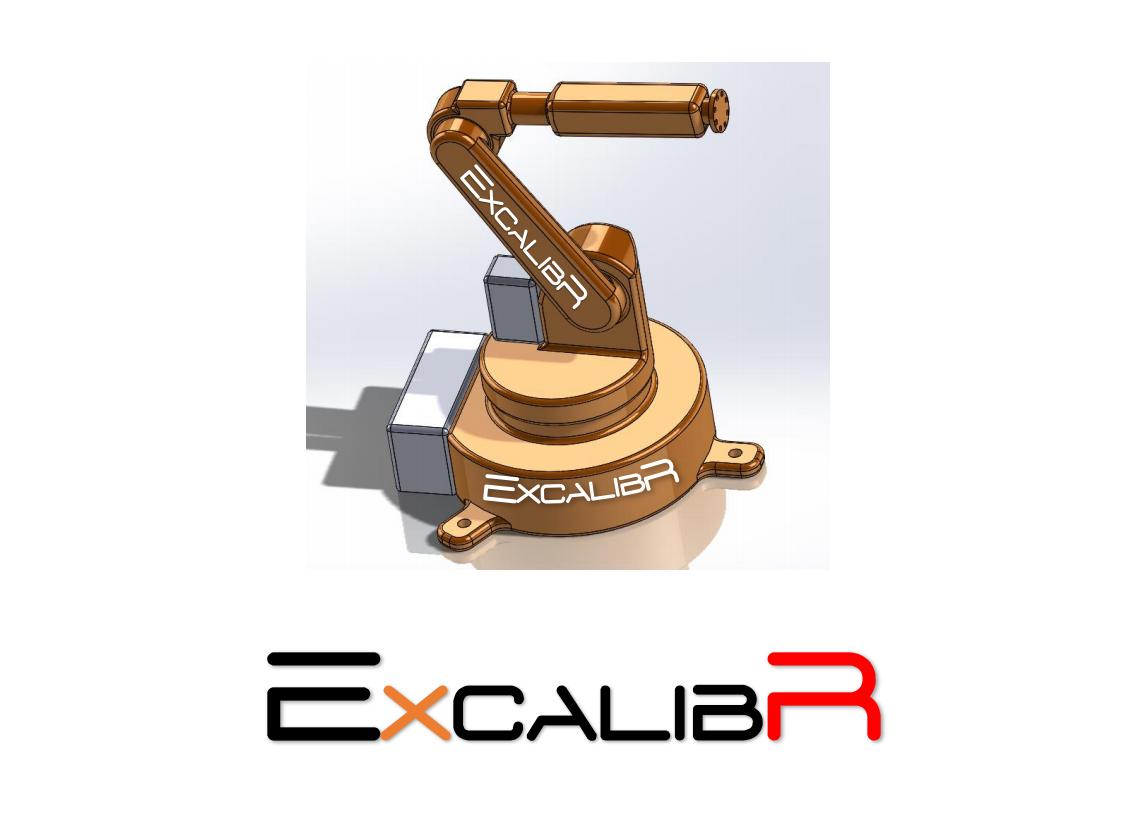 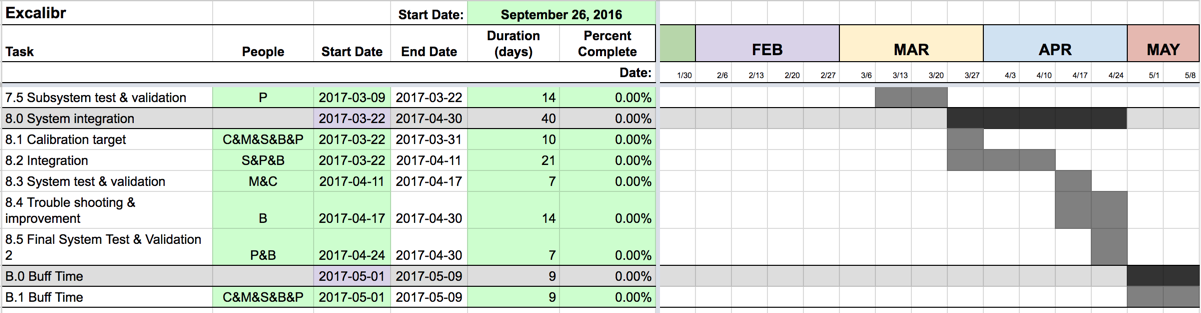 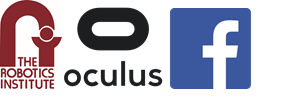 Test Plan
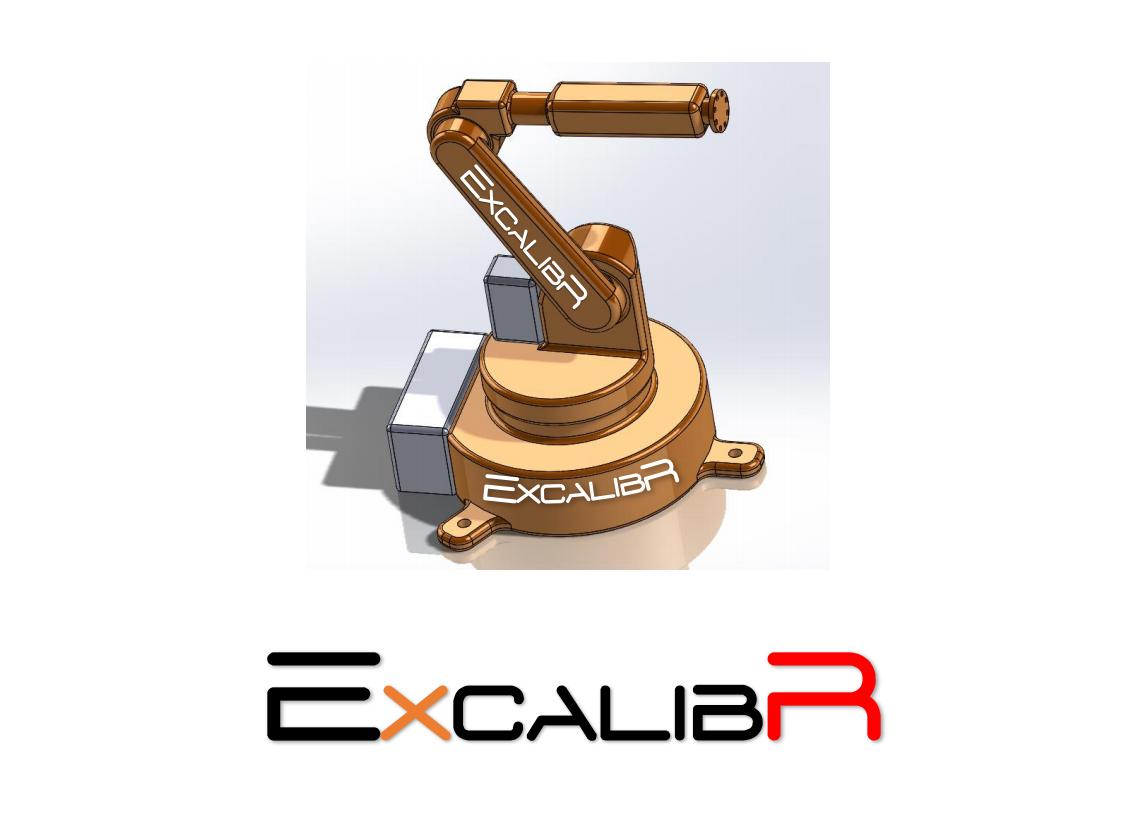 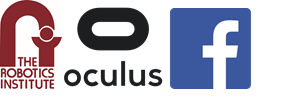 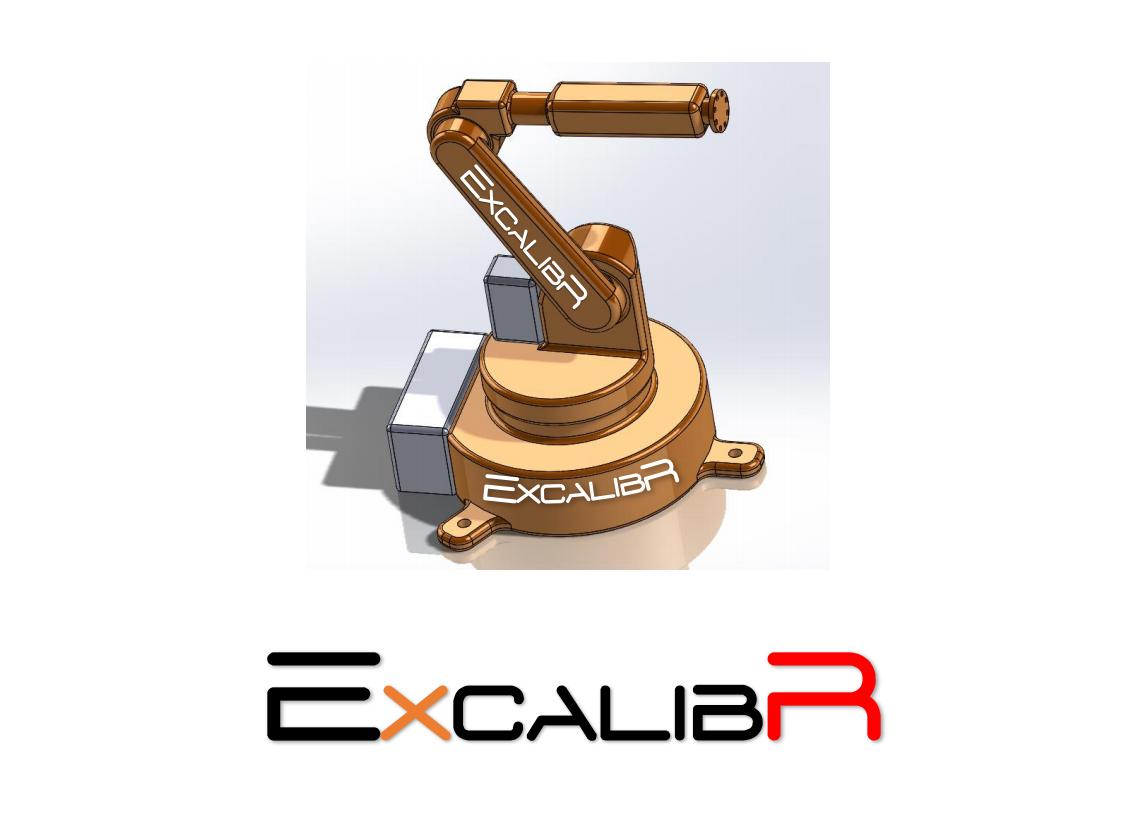 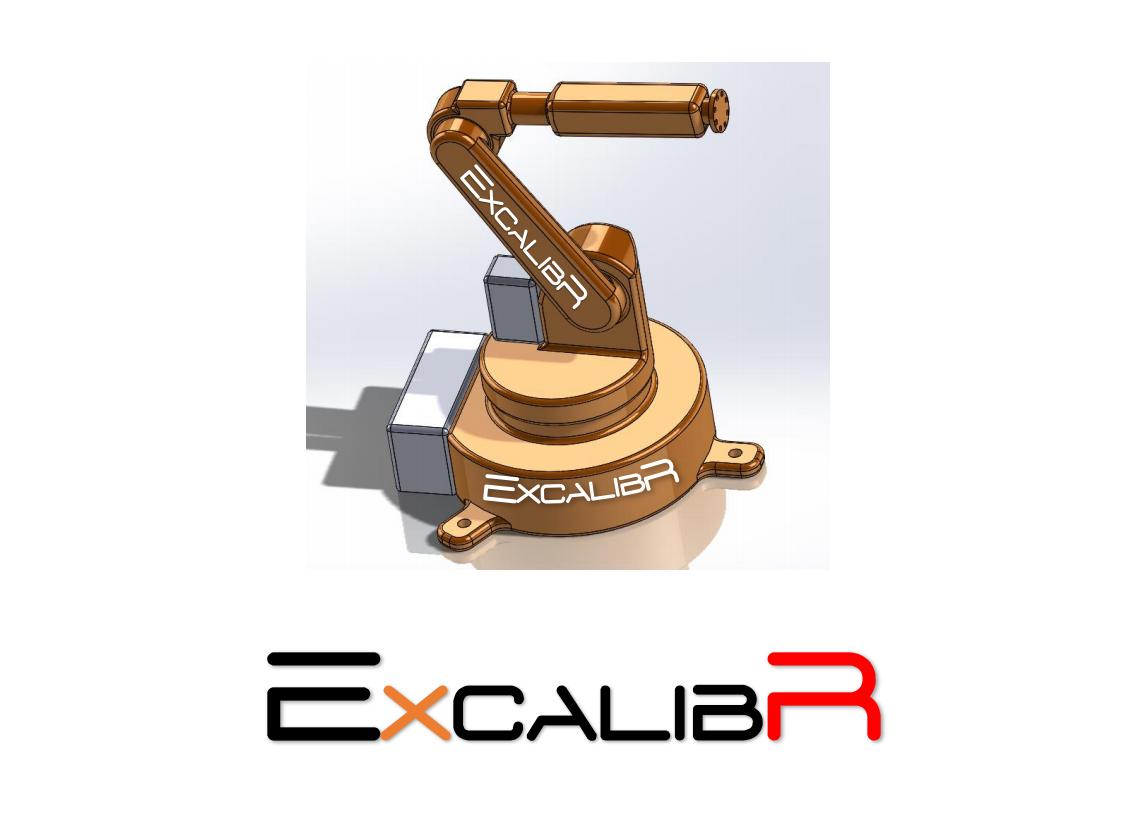 System 
Validation
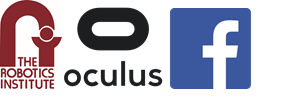 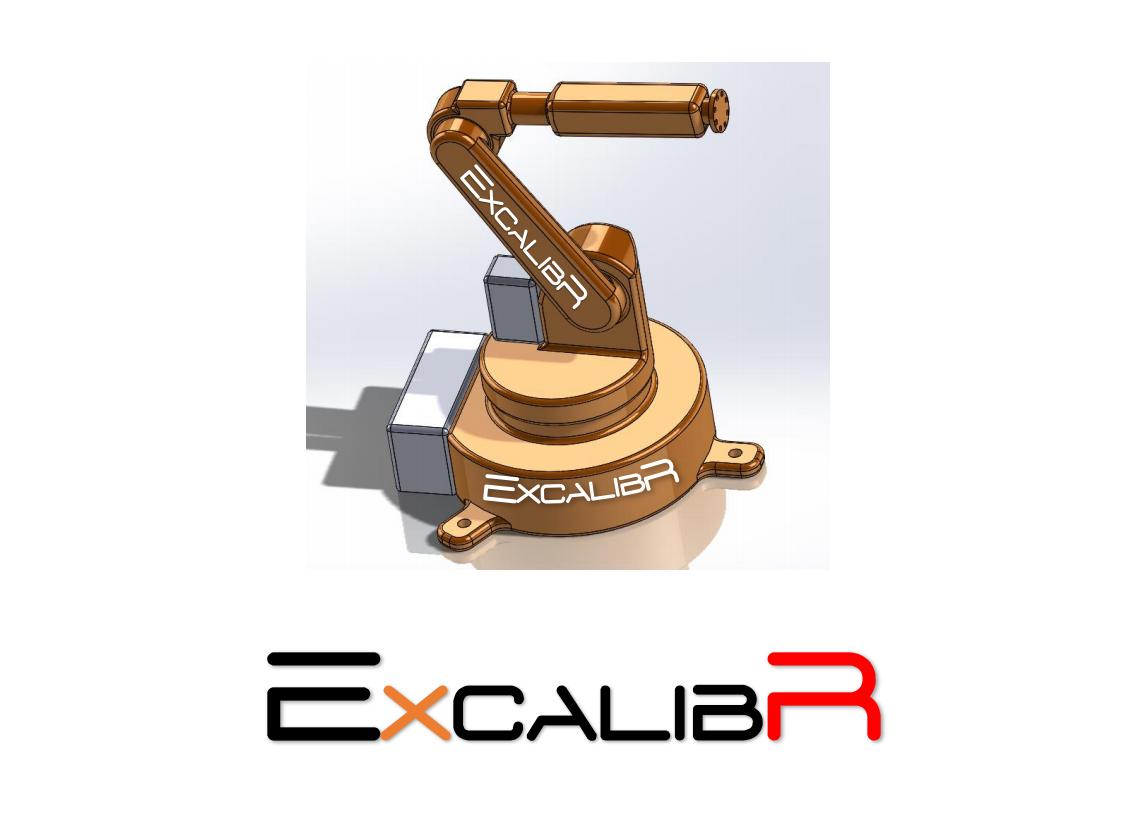 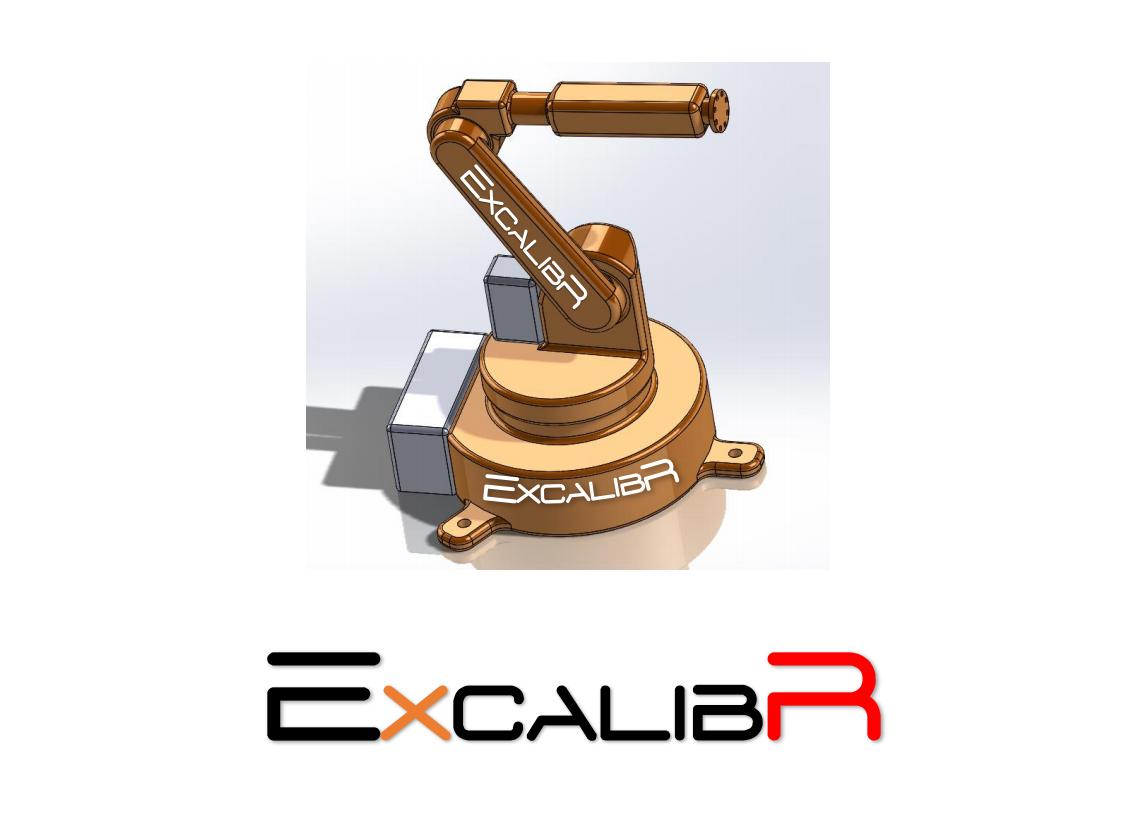 Fall 
Validation
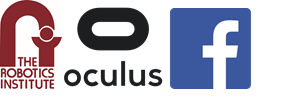 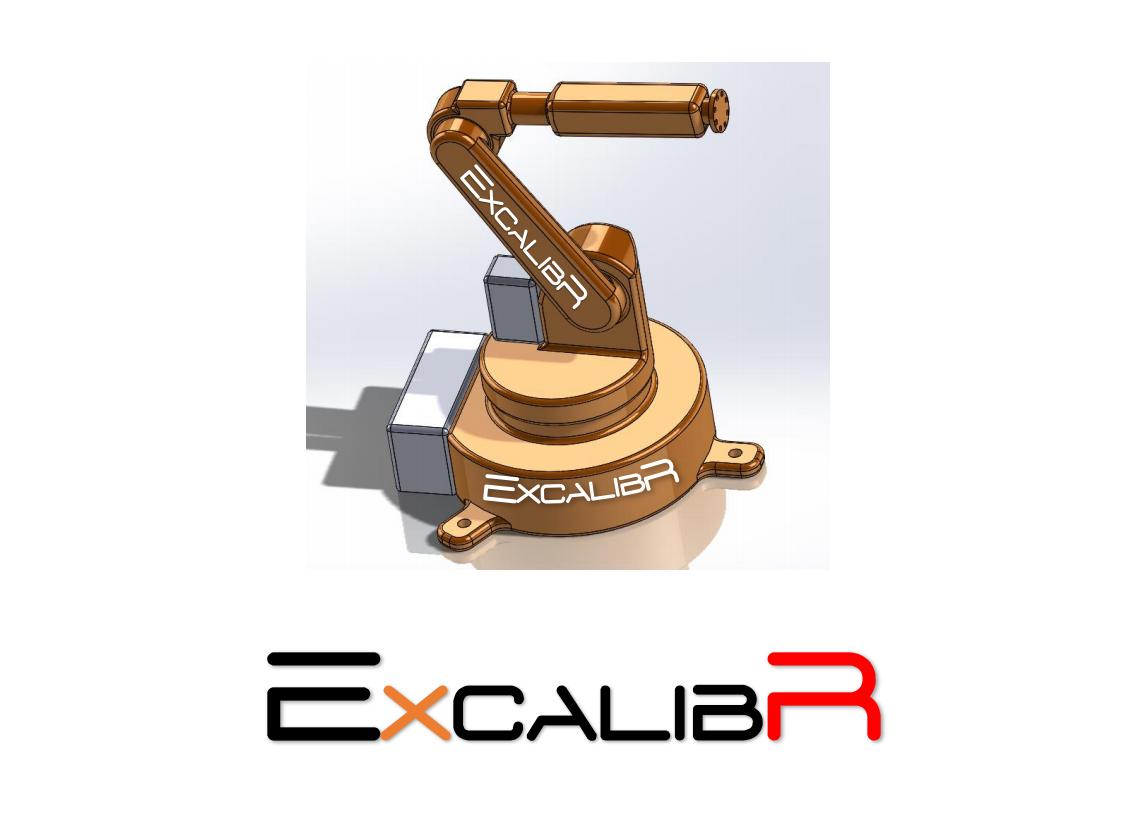 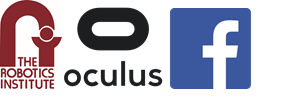 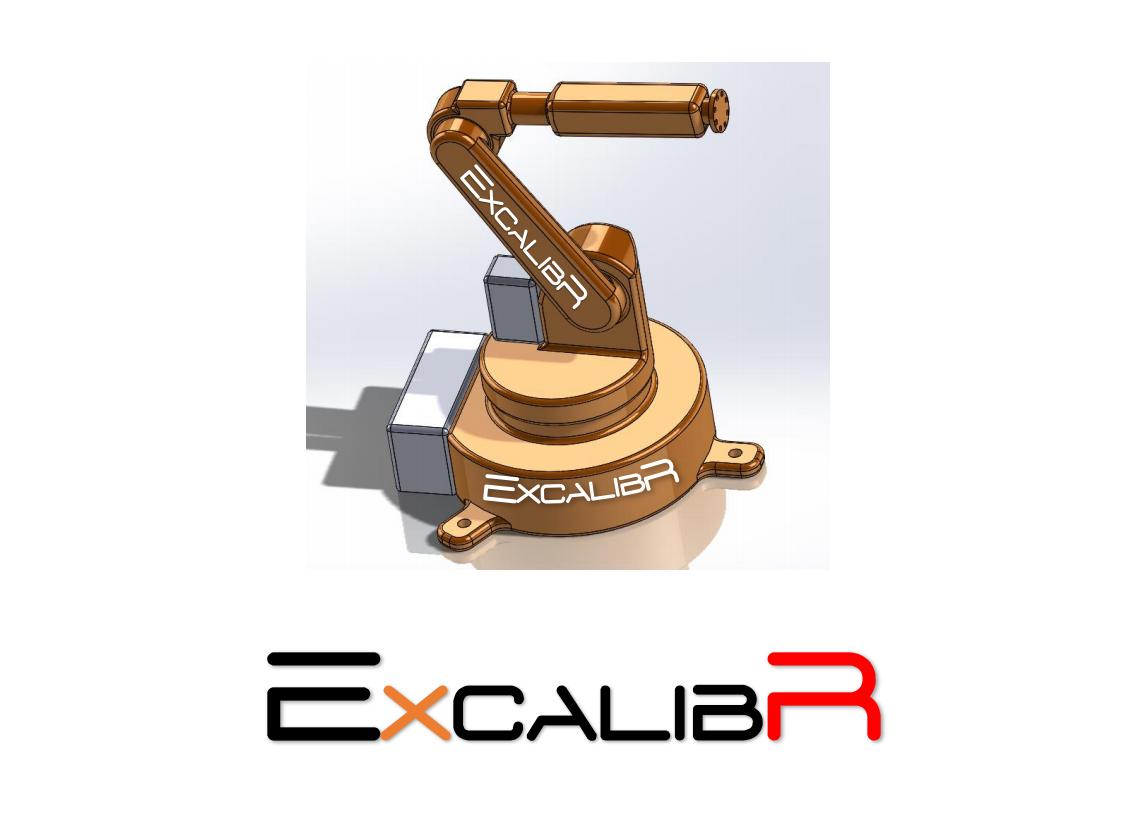 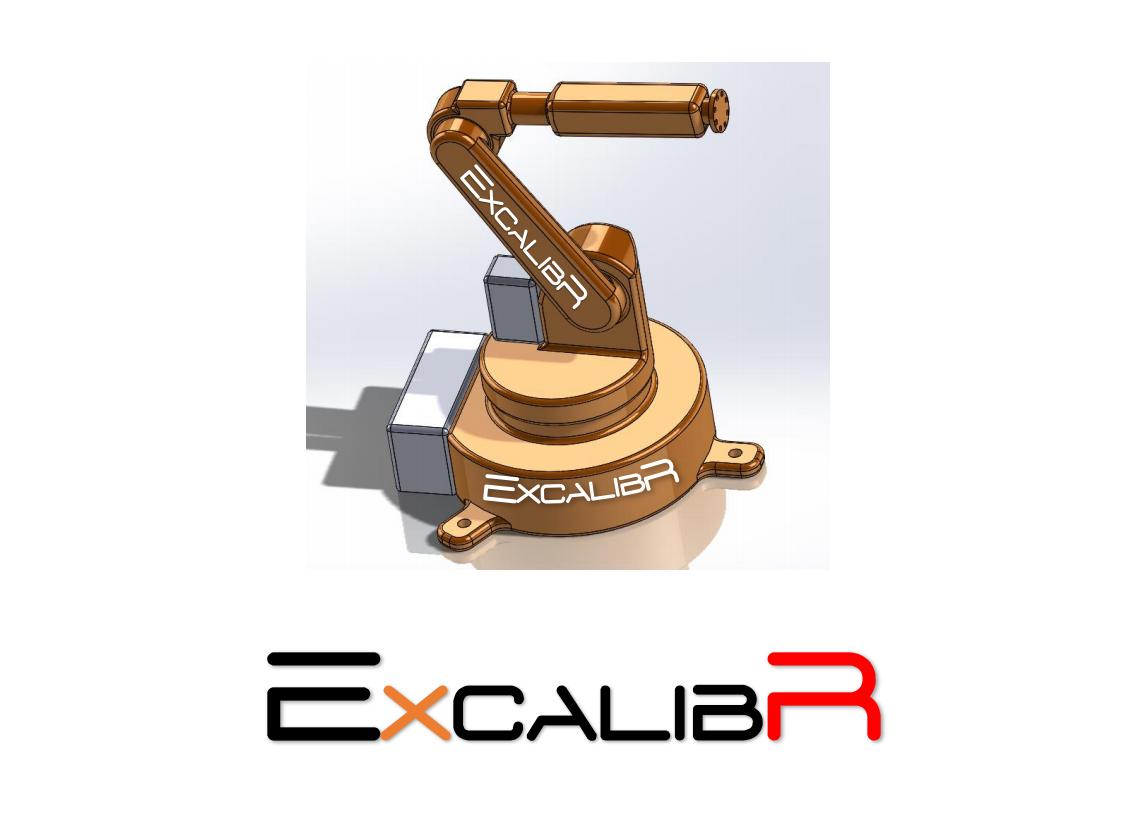 Spring
Validation
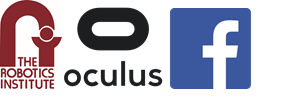 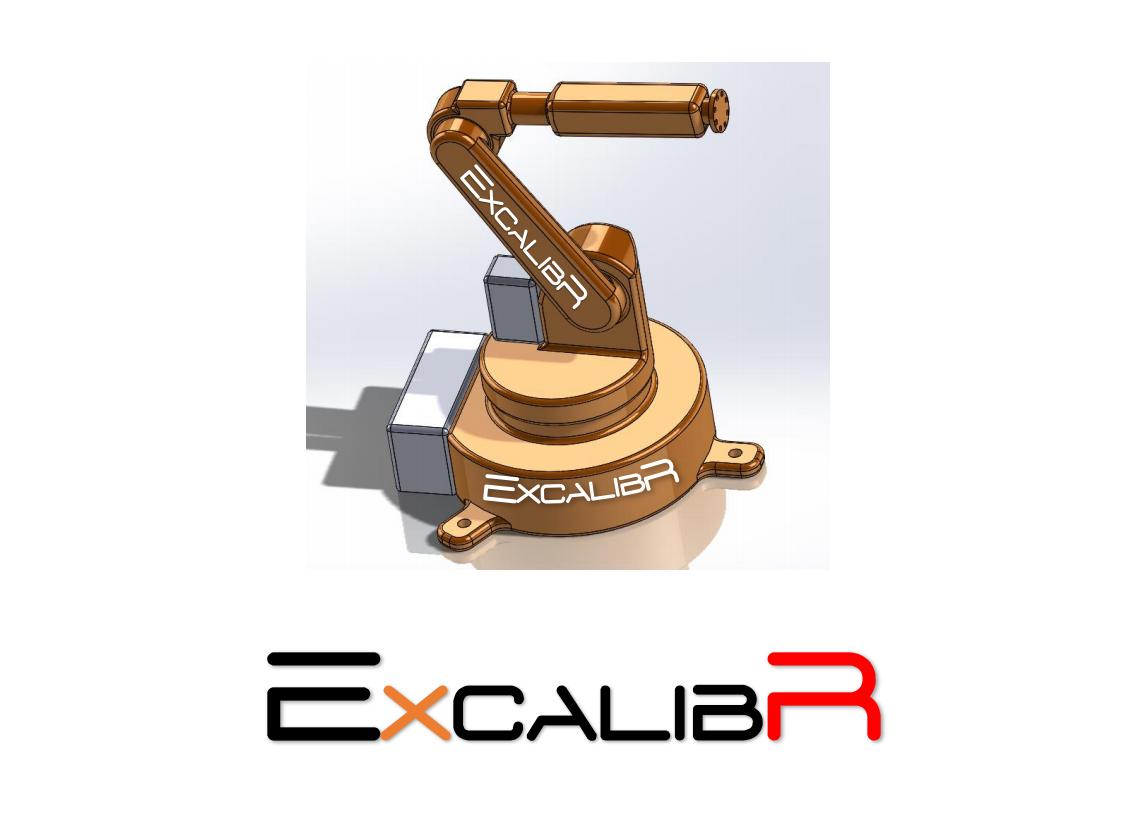 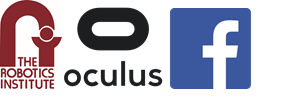 Budget List
MRSD Total Budget: (USD)5000
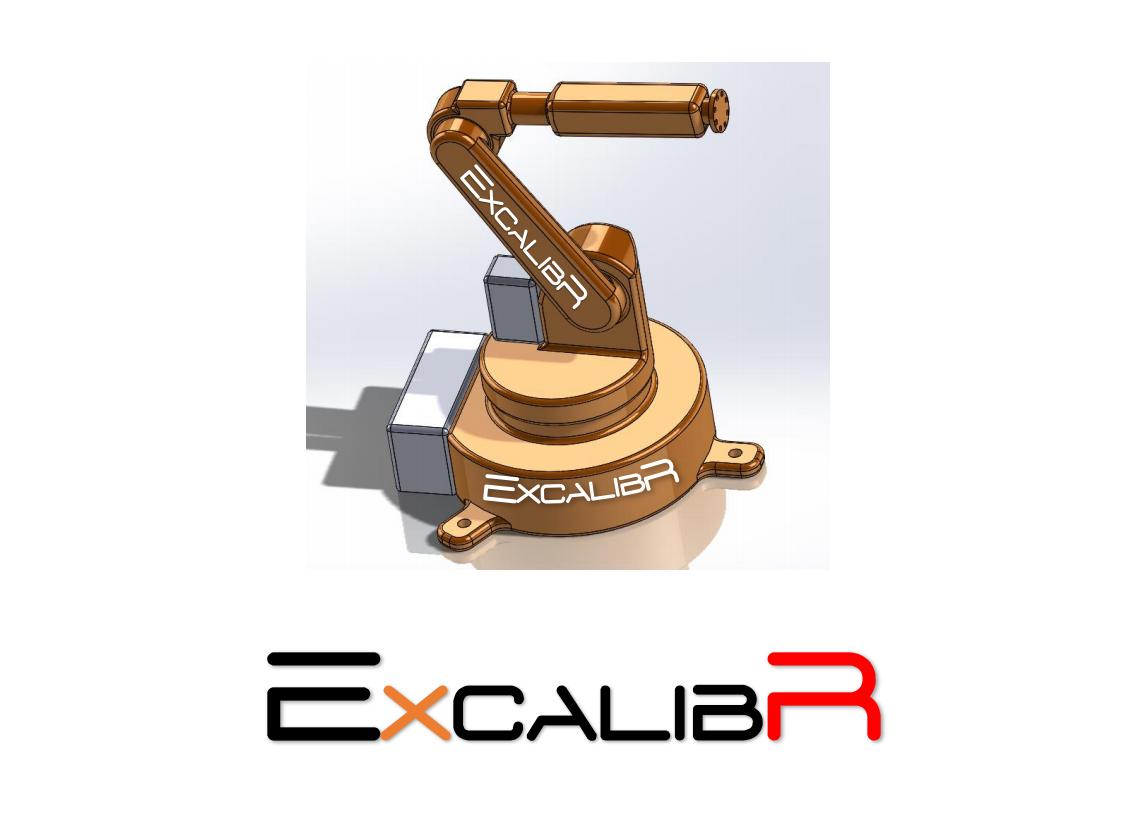 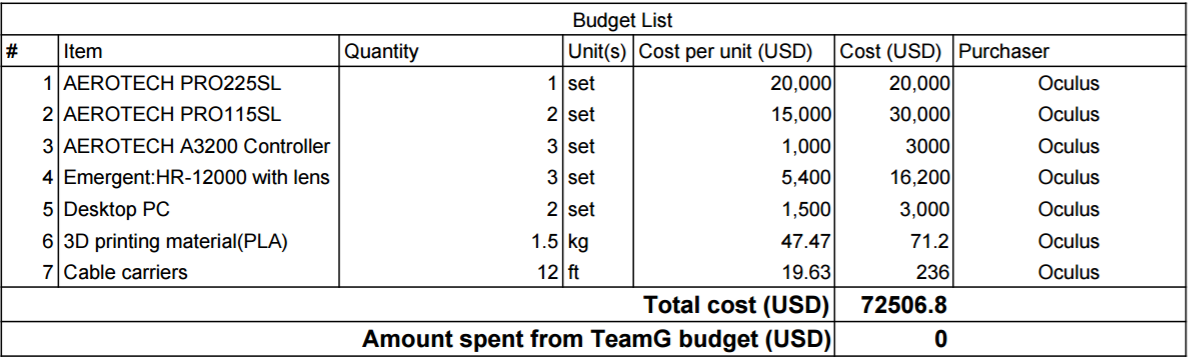 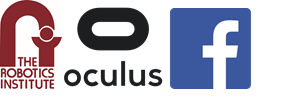 [Speaker Notes: This table is our budget list
MRSD budget is $5000
We have a Aerotech robot,3 cameras, 2 desktops, 12 cable carriers.
The big ticket item Aerotech $53000]
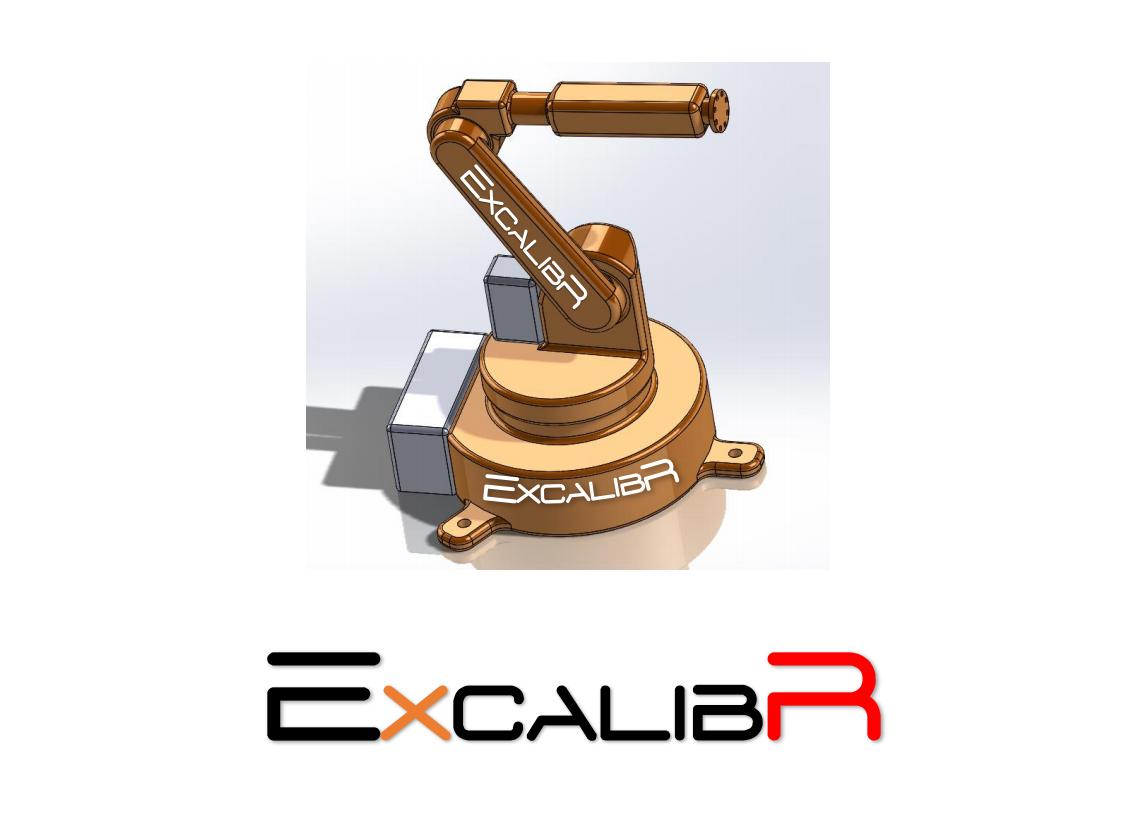 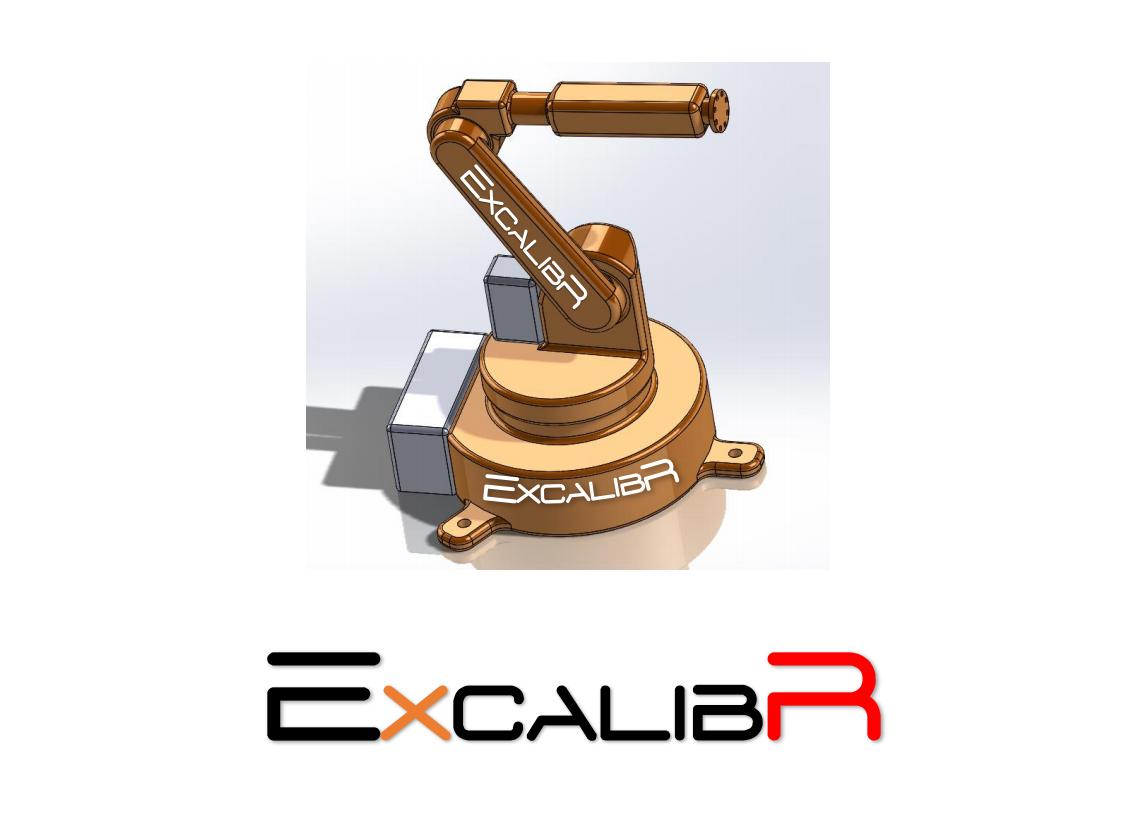 Risk 
Management
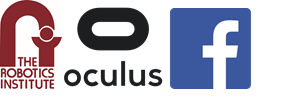 Risk Management
Consequence
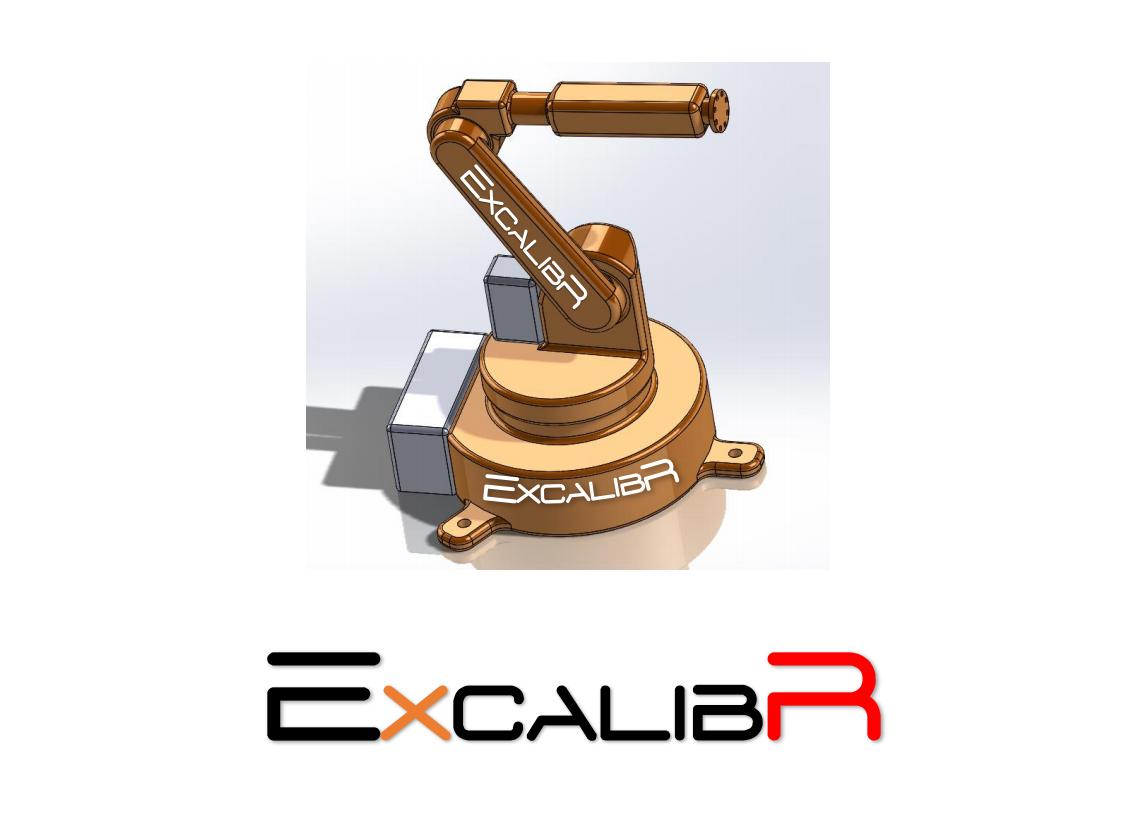 Likelihood
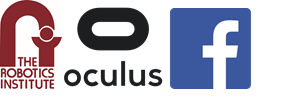 [Speaker Notes: We classify our risks by likelihood and consequence.]
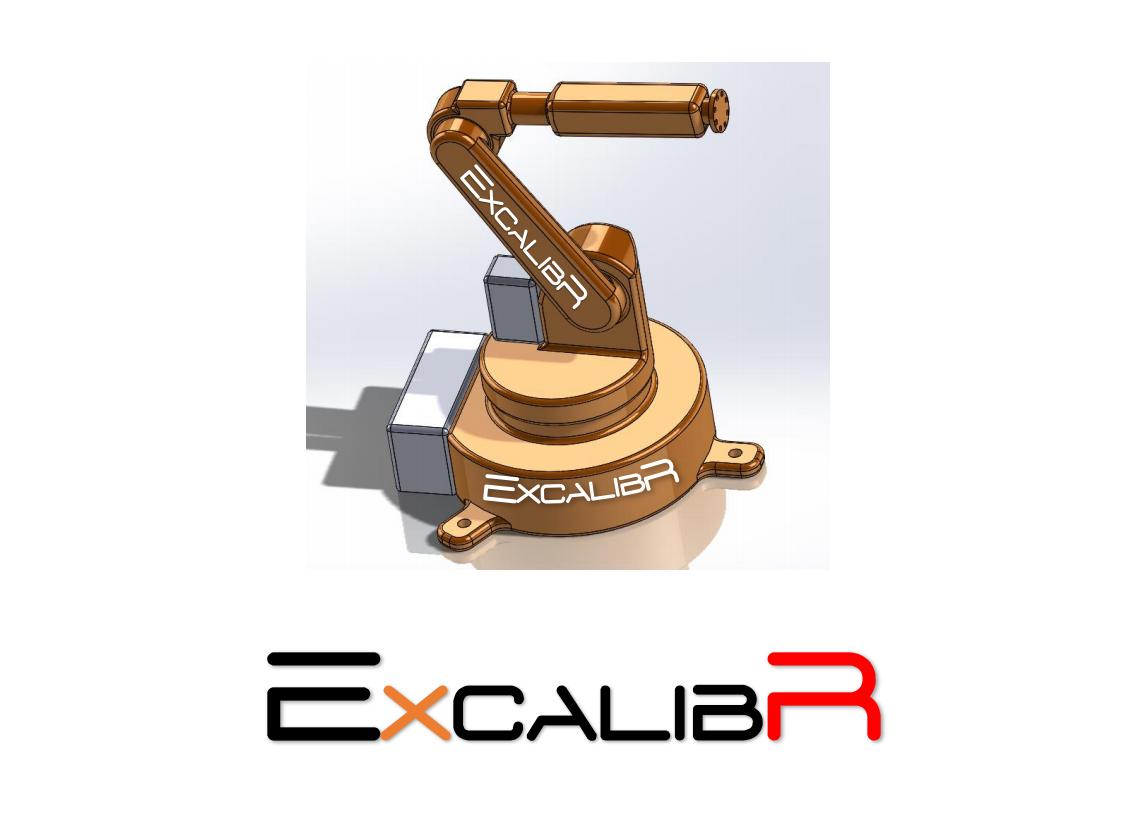 Likelihood
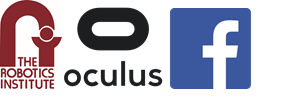 [Speaker Notes: The first risk is robot arm malfunction.
Since the robot arm is the big ticket item comprise the majority of our budget.
If it happen, the consequence would be severe, not only will this impede the data collection and delay our progress, but also will it cost a lot of money.
To prevent this problem, we should follow the manual carefully and consult with the manufacturer for better usage of motors.]
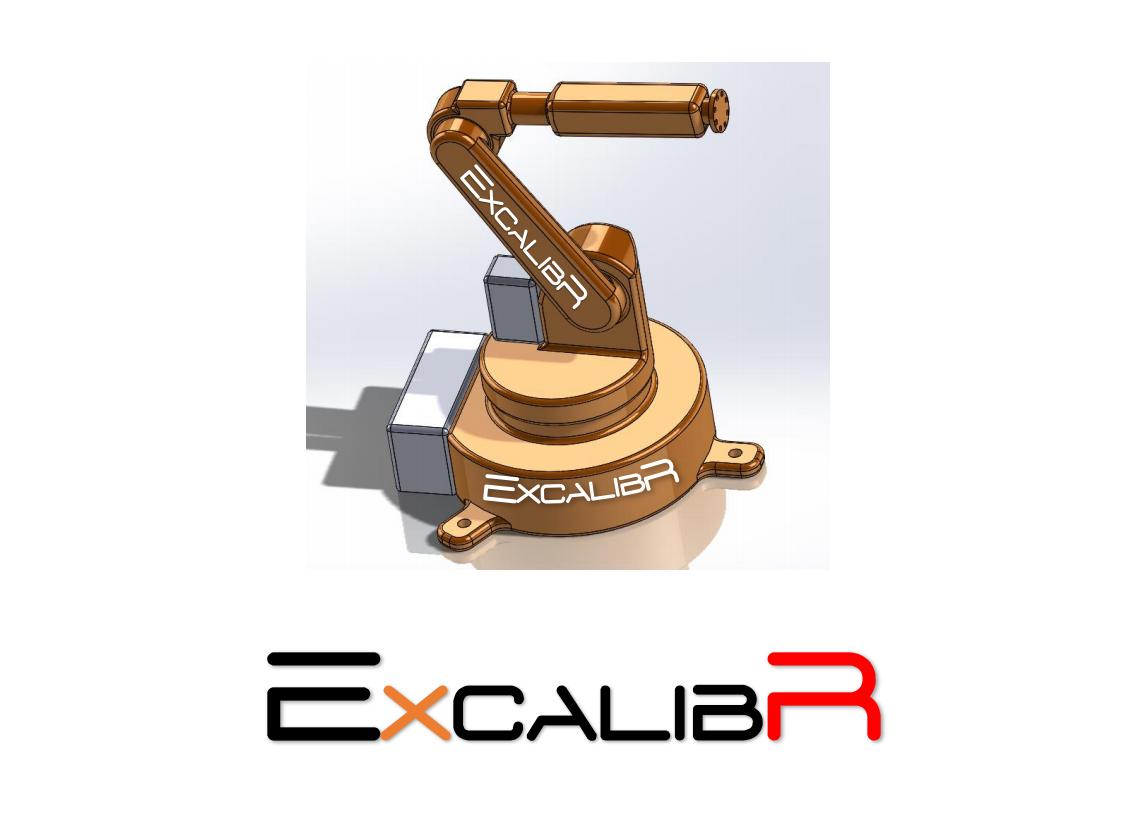 Likelihood
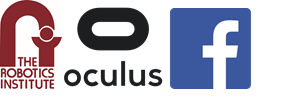 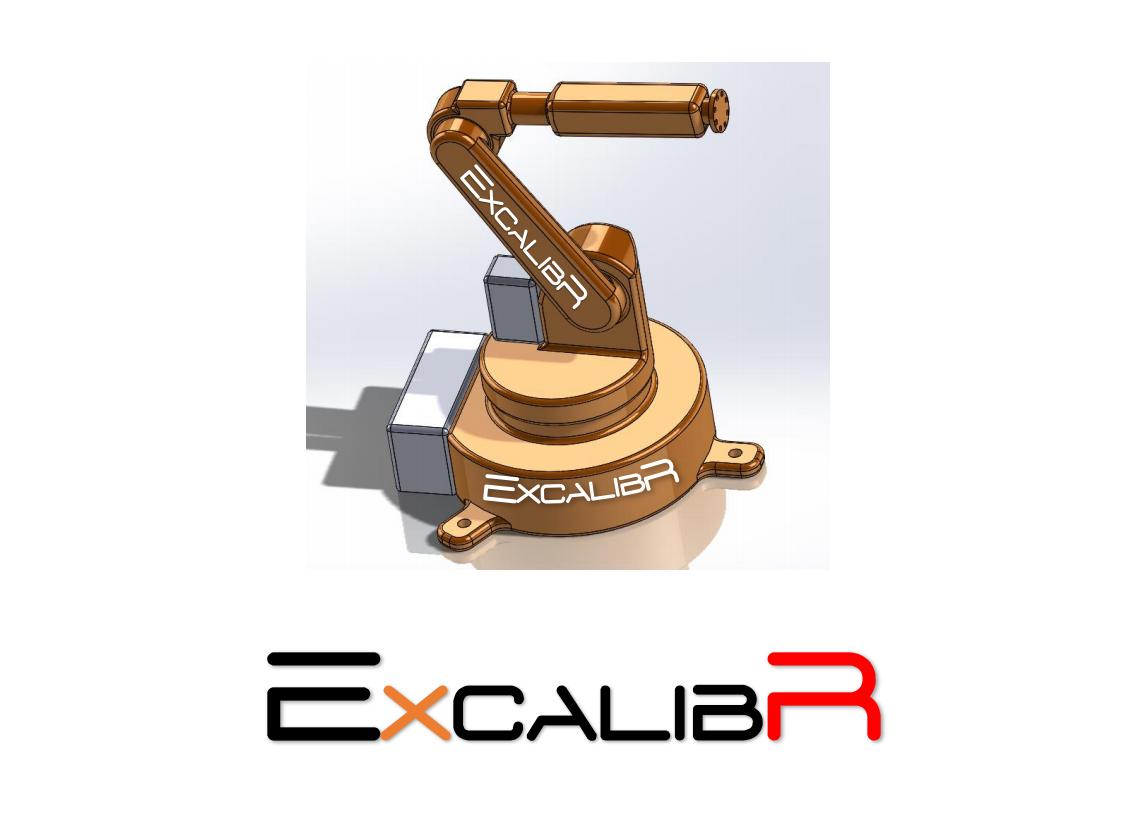 Likelihood
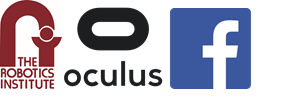 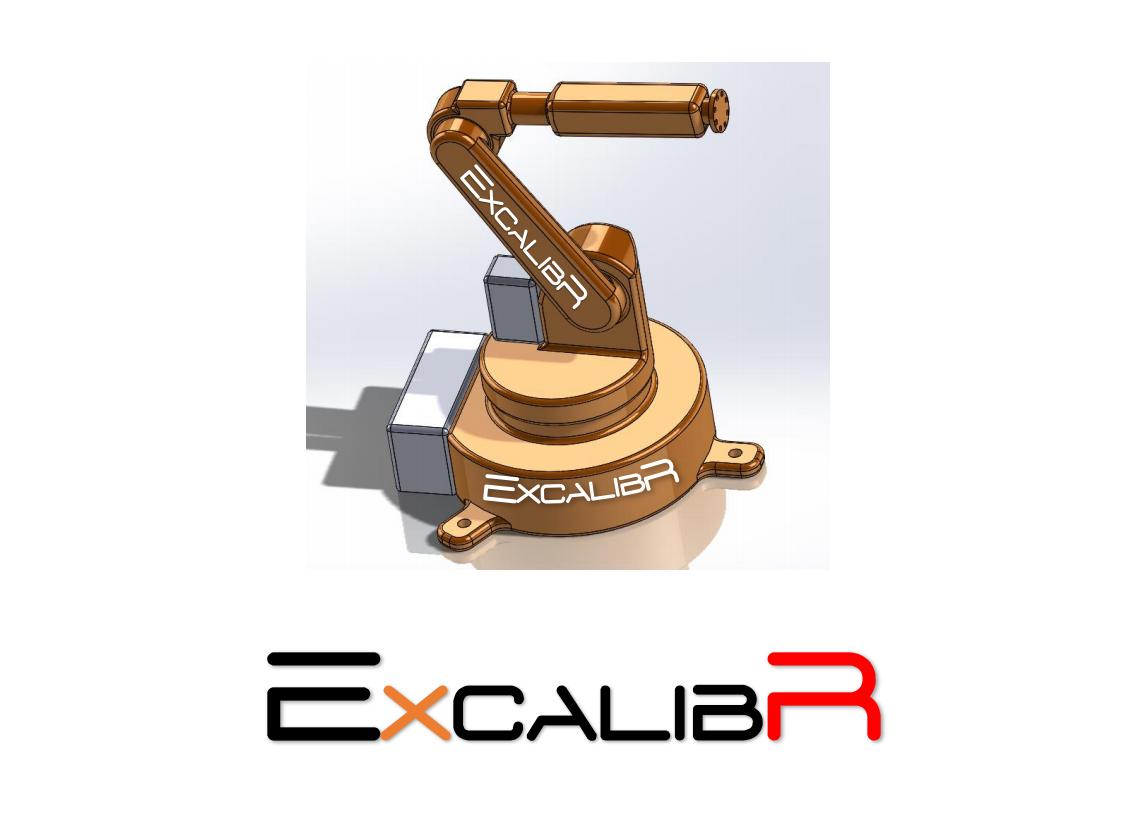 Likelihood
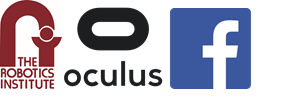 [Speaker Notes: To mitigate the risk, we prepared a backup plan.
Since we can control the robot to move desired trajectories,
 If the camera can’t be triggered automatically, we can still make the robot go to specific position and send out trigger commands manually.]
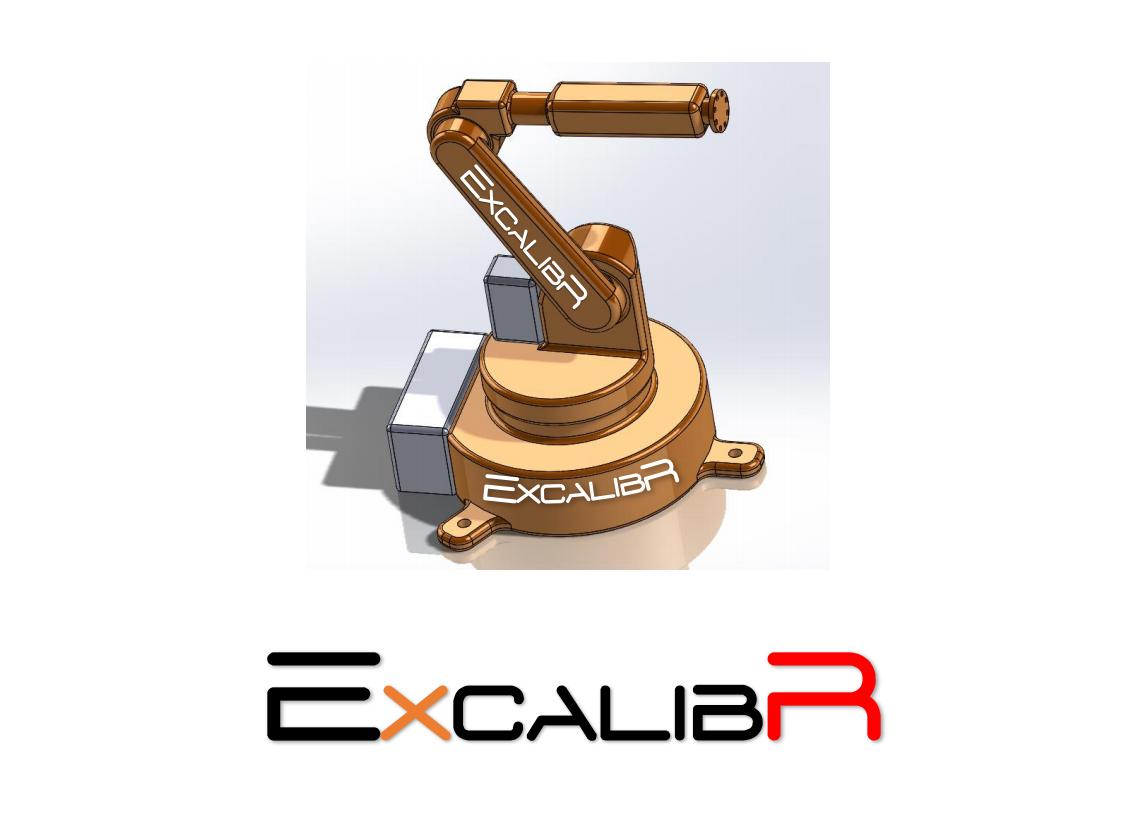 Likelihood
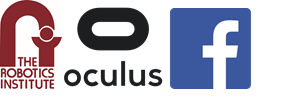 Questions?
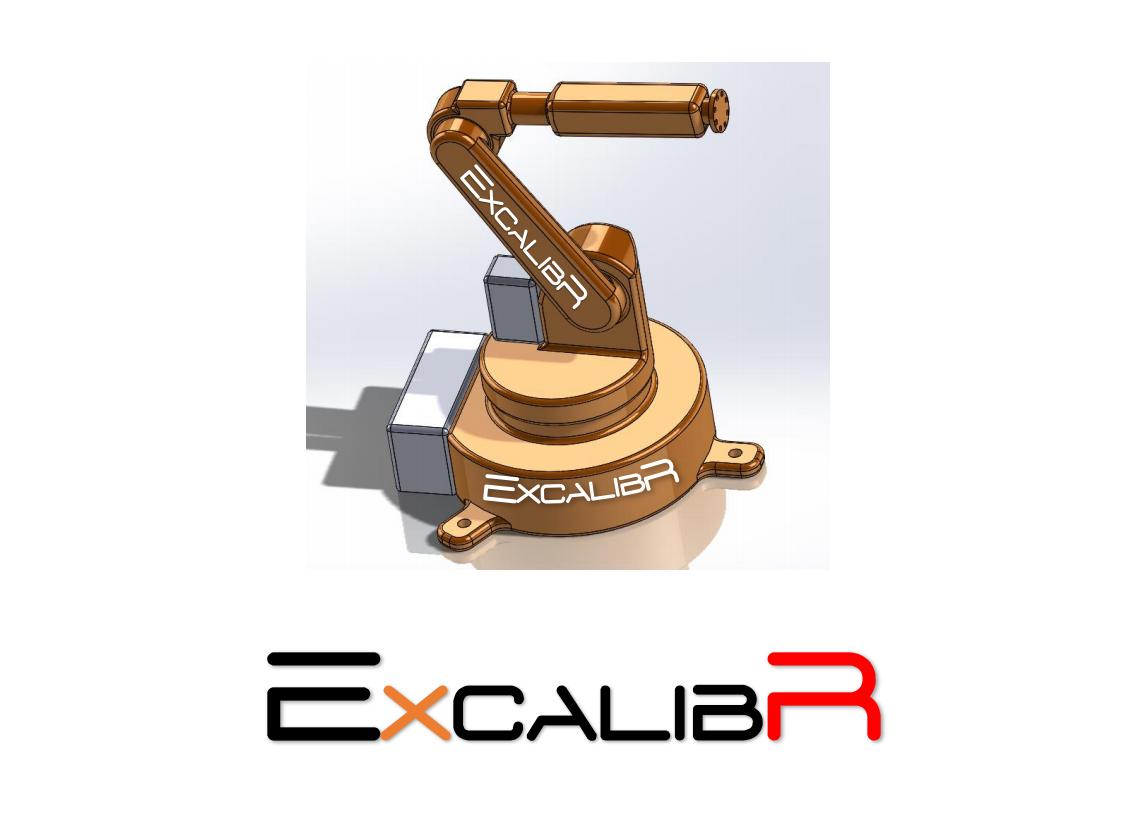 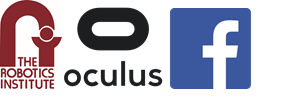